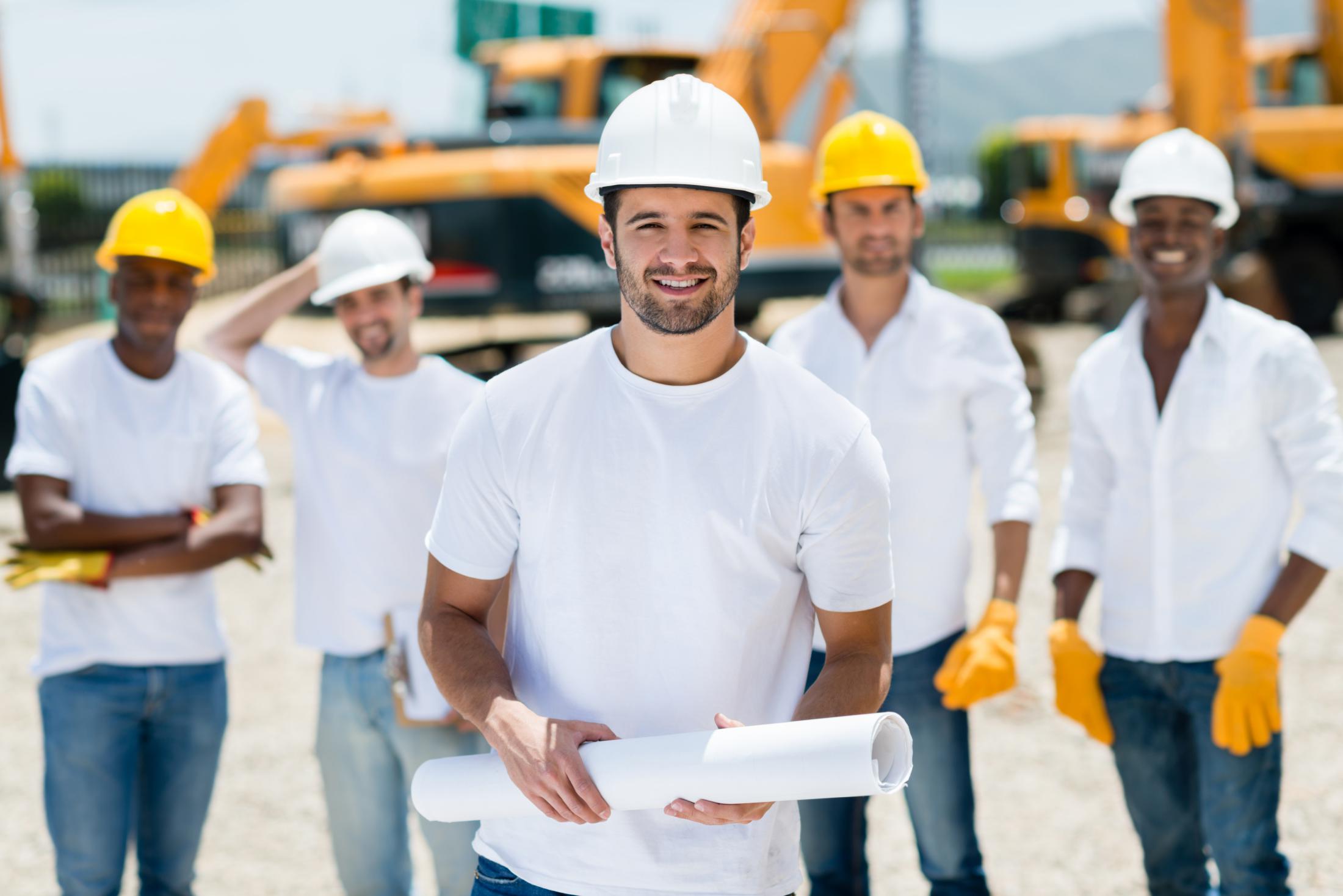 安全月主题培训
“消除事故隐患，筑牢安全防线”
安全生产月的由来
安全生产月活动主题
培训主要内容
如何控制风险
隐患排查及治理要求
事故处理流程
01安全生产月的由来
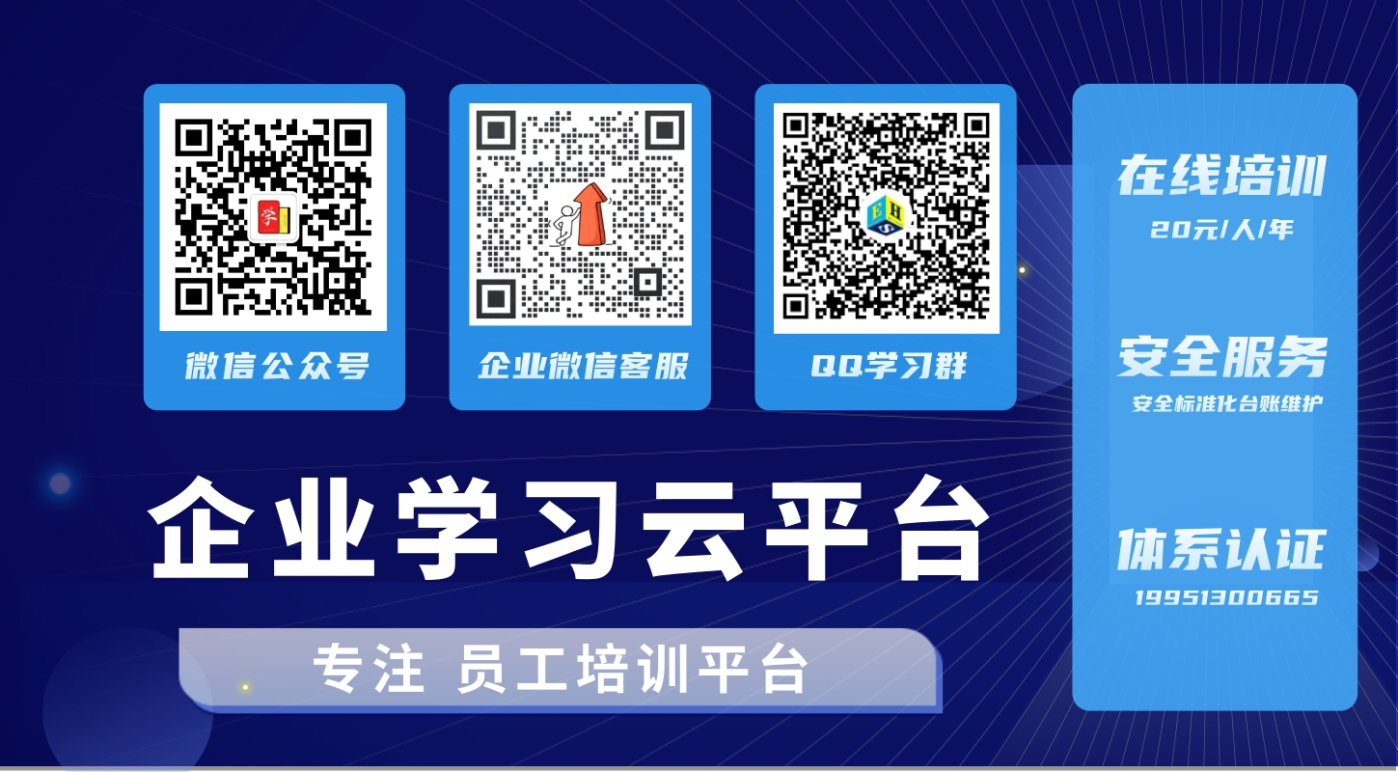 一、安全生产月由来
由于种种原因，不少企业单位长期以来安全生产情况较差，伤亡事故多发，职业病严重。政府相关部门痛下决心，花大力气，采取有力措施，力争解决劳动保护工作中的问题，扭转伤亡事故和职业病严重的状况。
1980年以前
在历经5次“全国安全月”活动期间，我国着重加强安全生产的宣传教育工作，使安全意识深入人心。
到1984年
全国安委会开始在全国组织开展“安全生产周”活动，从那一年开始确定活动主题。
1991年开始
中共中央宣传部、国家安全生产监督管理局等部委结合当前安全生产工作的形势，在总结经验的基础上，确定2002年6月份开展首次安全生产月活动，将安全生产周活动的形式和内容进行了延伸。这是党中央、国务院为宣传安全生产一系列方针政策和普及安全生产法律法规知识、增强全民安全意识的一项重要举措。
2002年
一、安全生产月由来
为什么要将原安全生产周活动改为安全生产月？
国家安全生产监督管理局有关司局负责人指出，往年的安全生产周，除双休日以外，只有5天时间，很难安排覆盖全国的、有影响的一些重大宣传活动，很难使党和国家关于安全生产的基本要求，得到充分有效的宣传并产生应有的效果，因此经过各部门慎重考虑，将“周”改为“月”。
一、安全生产月由来
16
15
14
13
12
11
10
18
17
07
06
05
04
03
02
01
09
08
19
2020年“消除事故隐患，筑牢安全防线”
2017年“全面落实企业安全生产主体责任”
2016年“强化安全发展观念，提升全民安全素质 ”
2015年“加强安全法治，保障安全生产 ”
2014年“强化红线意识，促进安全发展 ”
2013年“强化安全基础，推动安全发展 "
2012年"科学发展安全发展"
2011年“安全责任，重在落实"
2019年“防风险 除隐患 遏事故”
2018年“生命至上，安全发展”
2008年“治理隐患，防范事故"
2007年“综合治理，保障平安"
2006年“安全发展，国泰民安"
2005年“遵章守法，关爱生命"
2004年“以人为本，安全第一”
2003年“实施安全生产法，人人事事保安全"
2002年"安全责任重于泰山"
2010年“安全发展，预防为主"
2009年“关爱生命，安全发展"
02安全生产月活动主题
二、2020年安全生产月主题
今年6月是第19个全国“安全生产月”。5月12日，国务院安委会办公室和应急管理部联合下发通知，以“消除事故隐患，筑牢安全防线”为主题，部署开展全国“安全生产月”和“安全生产万里行”活动。
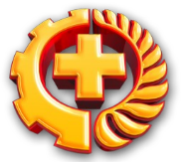 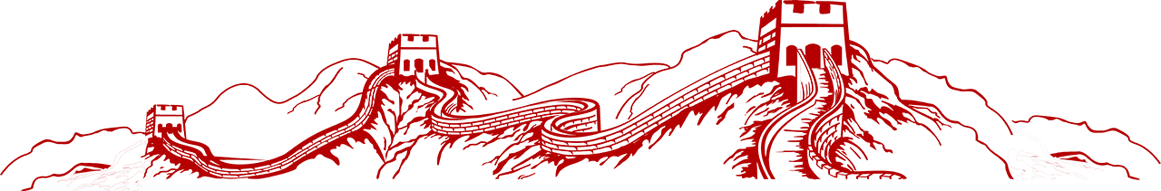 2020安全生产总体思路
2020年安全生产工作的总体思路
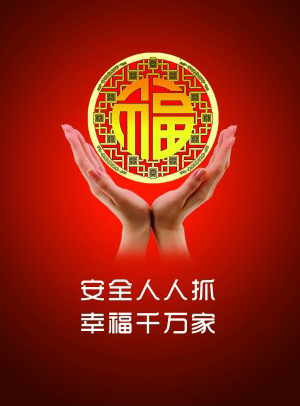 以习近平新时代中国特色社会主义思想为指导，深入学习宣传贯彻党的十九大和十九届二中、三中、四中全会精神，深入学习贯彻习近平总书记关于安全生产重要论述，贯彻落实党中央、国务院关于安全生产重大决策部署，着眼加强疫情防控常态化条件下安全生产和专项整治三年行动排查整治工作，推动各级树牢安全发展理念，压紧压实安全生产责任，深入排查安全风险隐患，扎实推进问题整改，坚决遏制重特大事故发生，切实维护人民群众生命财产安全。
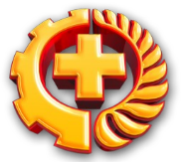 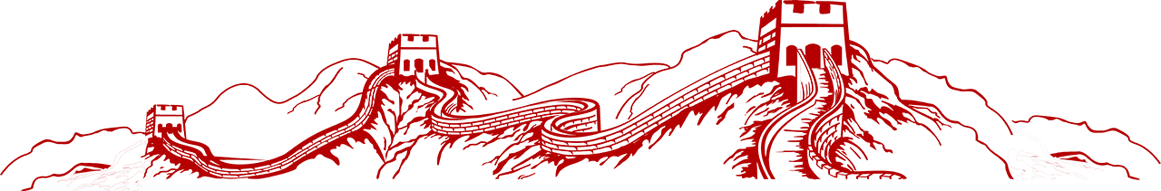 2020安全生产总体思路
(二) 以增强全民应急意识、提升公众安全素质、提高防灾减灾救灾能力、遏制重特大安全事故为目标
(一) 以习近平新时代中国特色社会主义思想为指导
安全生产总体思路
(三)以强化安全红线意识、落实安全责任、推进依法治理、深化专项整治、深化改革创新等为重点内容
(四)切实推动安全文化进企业、进学校、进机关、进社区、进农村、进家庭、进公共场所
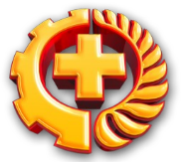 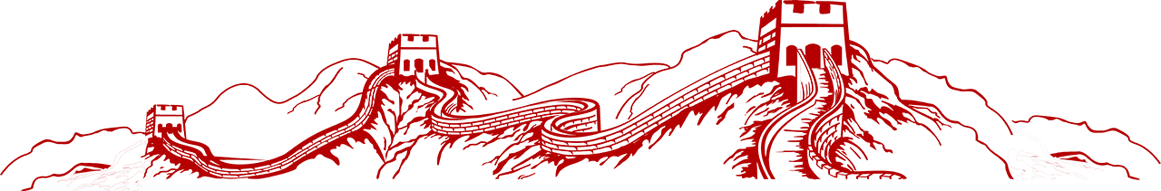 2020安全生产总体思路
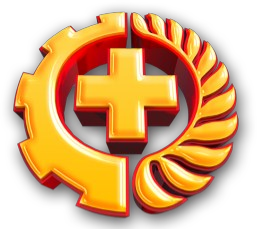 落实《中共中央国务院关于推进安全生产领域改革发展的意见》
进一步完善安全生产责任制。
不断完善安全生产监管体制机制。
安全生产工作要点
大力强化安全监管法制建设。
严格落实防范遏制重特大事故各项制度措施。
积极推进安全生产基础建设。
切实加强职业健康监管工作。
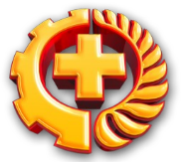 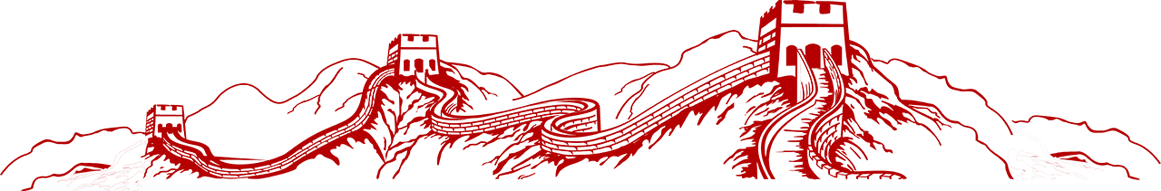 2020安全生产总体思路
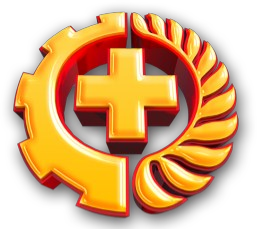 企业对单位安全生产和职业健康工作负全面责任，要严格履行安全生产法定责任，建立健康自我约束、持续改进的内生机制。
01
企业实行全员安全生产责任制度，法定代表人和实际控制人同为安全生产第一责任人，主要技术负责人负责安全生产技术决策和指挥权，强化部门安全生产职责，落实一岗双责。
02
完善落实混合所有制企业以及跨地区、多层级和境外中资企业投资主体的安全生产责任。
03
严格落实企业
主体责任
五个方面
建立企业全过程安全生产和职业健康管理制度，做到安全责任、管理、投入、培训和应急救援“五到位”。
04
05
国有企业要发挥安全生产工作示范带头作用，自觉接受属地监管。
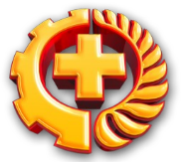 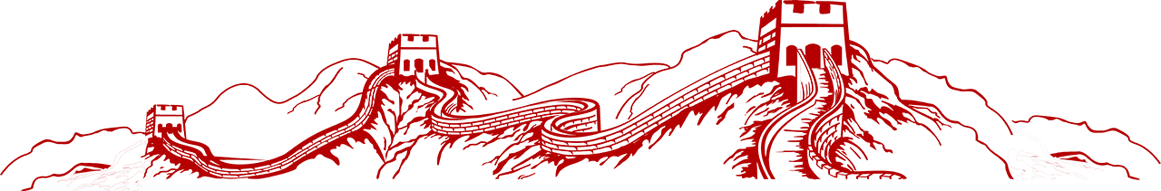 安全生产八安八险
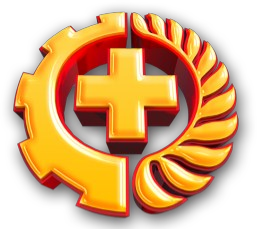 以遵章守纪为安，以违章蛮干为险；
以谦虚谨慎为安，以逞强好胜为险；
以精力集中为安，以心神不定为险；
以劳保齐全为安，以麻痹大意为险；
安全生产八安八险
以防微杜渐为安，以心存侥幸为险；
以现场整洁为安，以器具杂乱为险；
以事前预防为安，以事后抢救为险；
以严格要求为安，以松松垮垮为险。
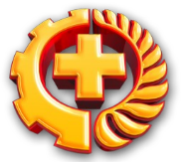 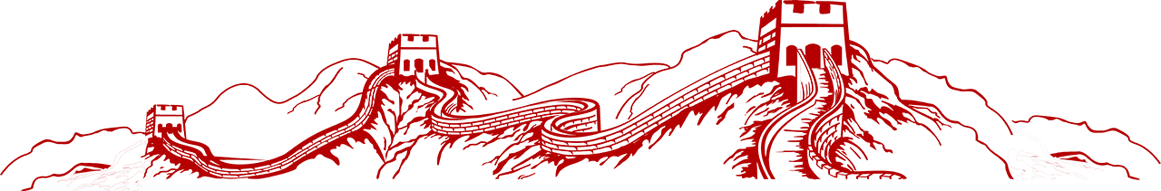 安全监察管队伍严守“四个零”
1
2
3
4
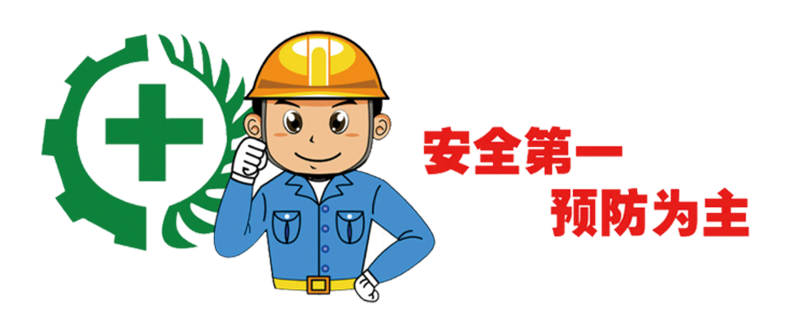 安全监察管队伍严守“四个零”
【一】对被检查单位、监察对象安
排的宴请和赠送的礼品“零接受”。
【二】对违反规定的会员卡“零
持有”。
【四】对安全生产违法违规行为
“零容忍”。
【三】在公务活动中对营业性娱乐
场所“零接触”。
03如何控制风险
三、如何控制风险
事故致因理论——能量意外释放理论
事故发生有其自身的规律和特点，了解事故的发生、发展和形成过程对于辨识、评价和控制危险源具有重要意义。能量意外释放理论是指人类在生产、生活中不可缺少的各种能量，如因某种原因失去控制，就会发生能量违背人的意愿而意外释放或逸出，使进行中的活动中止而发生事故，导致人员伤害或财产损失
第一类伤害
第二类伤害
影响了局部或全身性能量交换引起的，主要指中毒窒息和冻伤
由于施加了超过局部或全身性损伤阈值的能量引起的
三、如何控制风险
危险源（hazard）
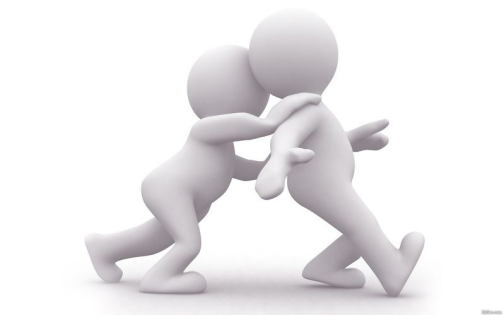 可能导致人身伤害和（或）健康损害（财产损失）的 根源 、状态或行为，或其组合
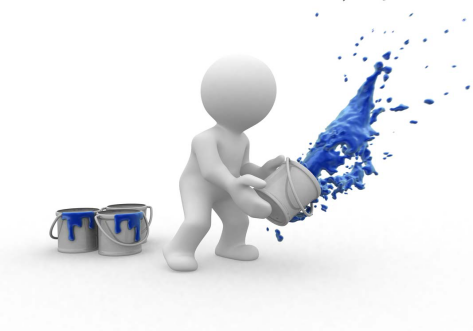 健康损害（ill health）
可确认的、由工作活动和（或）工作相关状况引起或加重的身体或精神的不良状态
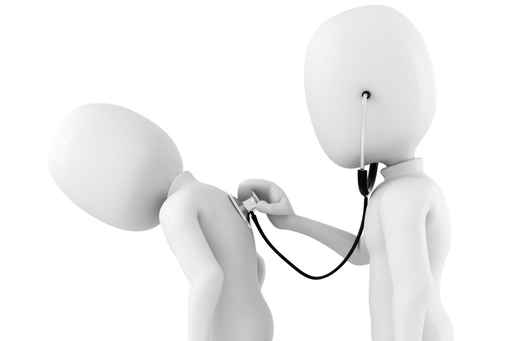 危险源辨识（hazard identification）
识别危险源并确定其特性的过程,主要是对危险源的识别，对其性质加以判断，对可能造成的危害、影响进行提前进行预防
三、如何控制风险
第一类危险源（根源）
生产过程中存在的，可能发生意外释放的能量（能源或能量载体）或危险物质：如带电导体、遇水自燃物质、运动的机械、行驶的汽车、压力容器、悬吊物的势能、有毒品、粉尘、噪声等
第二类危险源（状态）
导致能量或危险物质的约束和限制措施破坏或失效的各种因素，包括：物的不安全状态、人的不安全行为、环境因素、管理因素
如“维修电工” 在进行“检修电气设备”时，第一类危险源是“带电导体”，第二类危险源可能有：“外露线路绝缘层破损”“设备漏电”“不按规定监控，停电检修过程中合闸通电”等
三、如何控制风险
前提条件
必要条件
第一类危险源是伤亡事故发生的能量主体，决定事故发生的严重程度
第二类危险源是第一类危险源造成事故的必要条件，决定事故发生的可能性
一起伤亡事故的发生往往是两类危险源共同作用的结果
第一类危险源存在是第二类危险源出现的前提，第二类危险源的出现是第一类危险源导致事故的必要条件,它们分别决定事故的严重程度和可能性大小，两类危险源共同决定危险源的危险程度
三、如何控制风险
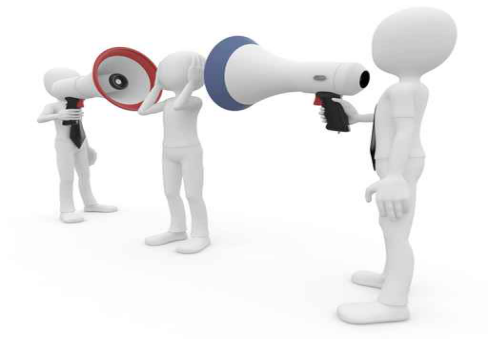 风险（risk）
发生危险事件或有害暴露的可能性，与随之引发的人身伤害或健康损害的严重性的组合
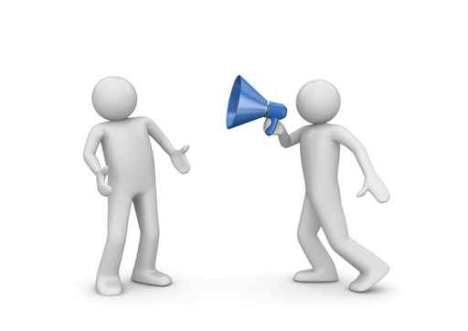 可容许的风险 tolerable risk
根据组织的法律义务和职业健康安方针，已降至组织可接受程度的防线
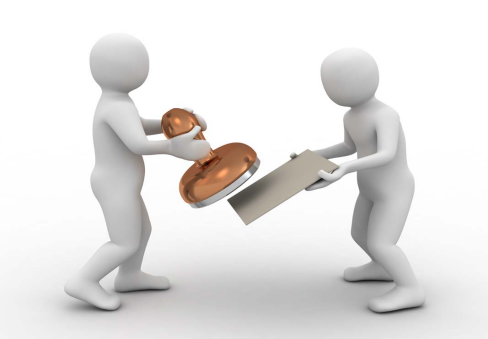 风险评价（risk assessment）
对危险源导致的风险进行评估、对现有控制措施的充分性加以考虑以及对风险是否可接受予以确定的过程
三、如何控制风险
隐患
区
事故隐患是指物的不安全状态、人的不安全行为、管理上的缺陷。它是引发事故的直接原因。它可以是一种状态、可以是一种行为、可以是一种缺陷
危险源和隐患之间有内在联系，又是两个不同的概念，危险源属自然常态，隐患属不正常状态,一般来说，危险源可能存在事故隐患，也可能不存在事故隐患，对于存在事故隐患的危险源一定要及时加以整改，否则随时都可能导致事故
别
危险源
具有潜在危险的源点或部位，是爆发事故的源头
三、如何控制风险
如果从中划一条线，使不安全的行为和不安全的状态减少，那么死亡事故的概率也会大大减低甚至为零
识别消除减少和控制危险源，减少和控制事故，尽量减少事故对人身的伤害
当摔倒时，雇员将头碰到桌子的边缘上，割断
脖子，死亡
1
死亡
29
轻伤
当雇员撞在地板上，手臂骨折，休息四周
摔倒时，雇员的身体擦过金属的抽屉
，割伤了手臂，缝了四针
300
急救事故
第二个雇员在咖啡上滑倒，摔
倒了，但没有受伤
3000
险肇事故
雇员将咖啡倒在地板上，
走开了
30000
不安全行为、不安全状态
三、如何控制风险
依靠全员开展危险源辨识工作——要教育和动员全体员工积极参加，辨识和查找身边的危险
集思广益、互帮互学、发动全员参与，提高主人翁意识，变“要我安全”为“我要安全”
1
4
保证投入必要的人力、物力和资金——领导支持、全员参与
加强危险源辨识工作结果的审查，确保辨识、评价、及控制措施的质量
2
5
要将危险源与各类检查、隐患整改、岗位操作、日常办公等密切联系，达到明确危险、危害，控制风险，预防控制事故发生的目的
危险源辨识工作，是一项系统工程，需要各方的协调和配合，各专业技术人员的指导和支撑等
3
6
三、如何控制风险
全员参与
所有生产服务的全过程
考虑相关方活动
考虑非常规活动
涉及所有进入工作场所的人员
辨识要素
人的因素
物的因素
环境因素
管理因素
辨识范围
三、如何控制风险
预先危险性分析（PHA）
在每项生产活动之前，特别是在设计开始阶段，对系统存在危险类别、出现条件、事故后果等进行概略地分析，尽可能评价出潜在的危险性
基本分析法
对于某项作业活动，依据涉及的人员、活动、设备设施、物料，对照危害分类和职业病的分类，确定本项活动中具体的危害
1
4
2
5
工作安全分析法（JSA）
工作安全分析是把一项作业活动分解成几个步骤，识别整个作业活动及每一步骤中的危害及危险程度
事件树分析（ETA）
从一个初始事件开始，按顺序分析事件向前发展中各个环节成功与失败的过程和结果，，逐步向结果方面发展，直到达到系统故障或事故为止
3
6
安全检查表（SCL）
根据有关标准、规程、规范、国内外事故案例系统分析及研究的结果，结合运行经历，归纳总结所有的危害，确定检查项目并按顺序编制成表，以便进行检查或评审
事故树分析（FTA）
运用逻辑推理对各种系统的危险性进行辨识和评价，不仅能分析出事故的直接原因，而且能深入地揭示出事故的潜在原因
三、如何控制风险
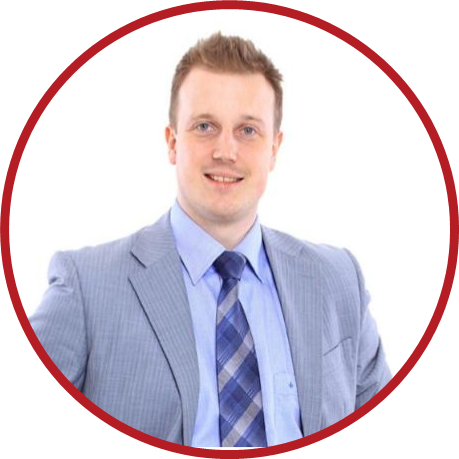 危险源辨识必须由懂专业、有经验的人员组成识别小组，如生产管理人员、工程师、安全技术人员等组成
由评价小组（5-7人）共同确定每一危险源的LEC各项分值，然后再以乘积来评价作业条件危险性的大小
危险等级的划分都是凭经验判断，难免带有局限性，应用时要根据实际情况进行修正
三、如何控制风险
程序：
作业程序或作业指导书包括：
国家及行业法规、标准、设计规范
企业安全操作规程，安全管理制度
设计说明书，工艺流程图，设备、设施布置图，操作原始记录等
事故：
发生过与该作业活动有关的事故经历。包括工伤事故、险肇事故、非正常停工事故，火灾及火警记录、设备故障及维护检修记录等
能力：
工作人员的能力和已接受的任务培训
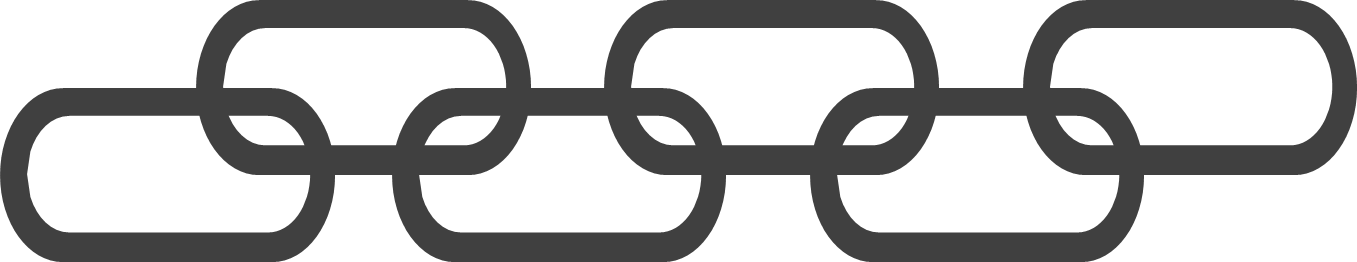 06
04
02
05
03
01
设备、物料：
进行活动时可能用到的机械、设备、工具、附件 
进行活动时接触的物料、能量的危险情况，如易燃、易爆、有毒、物料的存贮、运输、使用等异常情况
作业环境：
包括作业场地及有关人员、车辆通行条件，作业过程中的环境温度、湿度、能见度、视线、噪声、有毒有害气体浓度及其它情况
任务:
所执行任务的期限、人员、该任务实施的频率；包括岗位名称、所属工段班组、在岗人数、工作制度等
三、如何控制风险
JSA分析-作业活动划
按工艺装置控制名称划分
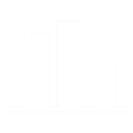 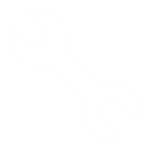 按生产流程阶段名称划分
作业活动划分
用人单位通常有多种作业活动，是当我们需要辨识比较复杂的对象时，先将其分成一个个相对独立的小部分，使我们能够比较容易、清楚地对其危险源进行辨识
对作业活动划分的总要求是：所划分出的每种作业活动既不能太复杂，如包含多达几十个作业步骤或作业内容；也不能太简单，如仅由一、两个作业步骤或作业内容构成
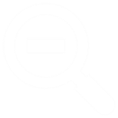 按照作业区域名称划分
按作业任务名称划分
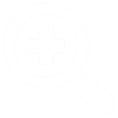 生产任务
生产流程
作业活动
收料
加热
装钢
轧制
加热
轧钢
精整
出钢
入库
三、如何控制风险
例：按生产流程阶段划分
作业
作业任务
作业活动
液压站检修
机械检修
减速机检修
煤气管路检修
加热炉检修
电气检修
三、如何控制风险
例：按作业任务名称划分：
用人单位
工作系统
作业活动
罩式炉
热处理车间
电阻炉
机修分厂
机加工车间
三、如何控制风险
例：按工艺装置控制名称划分：
三、如何控制风险
常规工作
重复的，循环的
体现该岗位核心价值的
举例：冲压工件（冲压工）
非常规工作
辅助工作
突发的、临时的工作
举例：换模具、设备维修
重点关注工作：可能或曾经发生严重事故（或险情）的作业；员工暴露于的有毒有害物质存在的环境；从未做过的工作或遇到技术问题的复杂作业；需要员工单独在隔离的区域作业
三、如何控制风险
物理性危险源
心理、生理性危险源
1
2
设备、工具缺陷,防护缺陷，带电部位裸露,运动物伤害,噪音，高温等
负荷超限，健康状况异常，从事禁忌作业，心理异常，辨识功能缺陷
化学性危险源
3
4
行为性危险源
爆炸品，压缩气体、液化气，毒害品，腐蚀品，氧化剂，放射性物品，易燃液体
指挥错误，操作失误，监护错误
5
6
生物性危险源
管理/环境缺陷
致病微生物，传染性媒介，致害动物，致害植物
三、如何控制风险
能量
能量包括电能、机械能（动能和势能）、声能、热能、化学能、电离及非电离辐射能和生物能。这多种形式的能量，都可能导致人员伤害
有害物质
有害物质：有毒物质、腐蚀物质、工业粉尘、窒息气体等
当它直接与人体接触，就能损害人体生理机能导致疾病，甚至人员死亡
有害物质可以作为辅助材料存在，也可以是作业过程中生成的,如电焊烟尘等；
三、如何控制风险
物的不安全状态
物理性危险有害因素；
化学性危险有害因素；
生物性危险有害因素；
人的不安全行为
心理、生理性危险有害因素；
行为性危险有害因素；
管理缺陷
导致失控因素
人员安排不当，规章制度缺陷，教育培训不够，安全投入不足
环境缺陷
照明不当，通风换气差，工作场所堵塞，过量的噪声，粉尘过大，自然因素等
三、如何控制风险
物的不安全态
防护、保险、信号等装置缺乏或有缺陷
无防护装置、无保险装置、无报警装置、无安全标志、无护栏、绝缘不良、防护装置调整不当等
设备、设施、工具、附件有缺陷
制动装置有缺欠、安全间距不够、工件有毛刺、机械强度不够、绝缘强度不够等
02
01
劳动防护用品用具缺乏或有缺陷
无个人防护用品、用具；所用的防护用品、用具不符合安全要求
设备在非正常状态下运行
设备带“病”运转、超负荷运转、设备失修、保养不当、设备失灵
04
03
操作错误，忽视安全，忽视警告
使用不安全设备
造成安全装置失效
三、如何控制风险
未经许可开动、关停、移动机器；
开关未锁紧，造成意外转动、通电或泄漏；
忽视警告标志、警告信号；
供料或送料速度过快；
拆除安全装置；
安全装置堵塞．失去作用；
调整错误造成安全装置失效；
临时使用不牢固的设施；
使用无安全装置的设备；
人的不安全行为
攀、坐不安全位置
物体存放不当
手代替工具操作
三、如何控制风险
用手代替手动工具；
用手清除切屑；
不用夹具固定、用手拿工件进行机加工
如平台护栏、汽车挡板、吊车吊钩
指成品、半成品、材料、工具、切屑和生产用品等
在起吊物下作业、停留
机器运转时进行检修工作
冒险进入危险场所
三、如何控制风险
冒险进入涵洞；
接近漏料处(无安全设施)；
采伐、集材、运材、装车时，未离危险区；
未经安全监察人员允许进入油罐或井中；
未“敲帮问顶”便开始作业；
调车场超速上下车；
如加油、修理、检查、调整、焊接、清扫等
有分散注意力行为
不安全装束
未按要求佩带防护用品用具
三、如何控制风险
在有旋转部件的设备旁作业穿过肥大服装；
操纵带有旋转零部件的设备时戴手套；
未戴护目镜或面罩；未戴防护手套；未穿安全鞋；
未戴安全帽；未佩戴呼吸护具；未佩戴安全带；未戴工作帽
对易燃、易爆等危险物品处理错误
三、如何控制风险
管理的缺陷
没有安全生产管理规章制度和安全操作规程，或者不健全
对事故隐患整改不力，安全投入不足
安全生产教育培训不够
技术和设计上缺陷
没有事故防范和应急措施或者不健全
人员安排不当、劳动组织不合理
三、如何控制风险
环境的缺陷
作业现场杂乱、作业
场所狭窄
消防疏散不良
通风不良
照明不良
地面湿滑
温度、湿度不良、过量噪声
三、如何控制风险
危险源辨识内容
将可能导致的事故类型分为20类
《企业职工伤亡事故分类》(GB6441-86）
物体打击
车辆伤害
机械伤害
起重伤害
触电
淹溺
火灾
灼烫
高处坠落
坍塌
冒顶片帮
透水
放炮
瓦斯爆炸
火药爆炸
锅炉爆炸
容器爆炸
其他爆炸
中毒和窒息
其他伤害
三、如何控制风险
危险源的时态
过去时态
已发生过事故的危险、有害因素
过去
时态
现在时态
作业活动或设备等现在的危险、有害因素
将来
时态
现在
时态
将来时态
作业活动发生变化、设备改进、报废、新购活动后将会产生的危险、有害因素
三、如何控制风险
正常状态
危险源的状态
作业活动或设备等按其工作任务连续长时间进行工作的状态
正常状态
异常状态
异常状态
作业活动或设备等周期性或临时性进行工作的状态，如设备的开启、停止、检修等状态
紧急状态
发生火灾、水灾、停电事故等状态
紧急状态
三、如何控制风险
危险源辨识
危险源类型
易疏漏环节
七种类型：机械能、电能、热能、化学能、放射能、生物因素、人机工程因素（生理、心理）
相关方人员和访问者进入作业场所的活动(操作、违章、失误)产生的或面临的风险
健康问题，致病微生物，传染病媒介物；致害动物；致害植物；职业病危害因素
异常或紧急情况造成的环境污染如生产／检修时有毒/有害/易燃/易爆物料泄漏
三、如何控制风险
危险源辨识
正确方法
错误方法
举个
危险源是一种导致伤害或疾病、财产损失、工作环境破坏或这些情况组合的可能如：
高处作业未挂安全带      
无证驾车
将事故、事件本身作为危险源如;

高空坠落
车辆伤害
栗子
三、如何控制风险
危险源辨识
正确方法
错误方法
举个
要描述到根源、状态如：
空压机无防护装置、
行车钢丝绳未定期检查
行车检修时未挂停机牌
将设备设施作为危险源：空压机、行车
将活动/服务作为危险源：行车检修
栗子
物的不安全状态
作业环境的缺陷
安全管理的缺陷
人的不安全行动
1
2
3
4
三、如何控制风险
烧残钢时地面有水；
氧气皮管老化破损，氧气泄漏，回火伤人；
作业用人单位不合理，长期受烧割废钢的强光影响；
不按规定的方法操作：点火时氧气过大，回火伤人；氧气阀门未关,回火：烧废钢时氧气过大钢渣飞溅；氧气管过短,氧化渣飞溅伤人；使用保护用具的缺陷：未按规定穿戴劳保用品；未戴防火镜
危险源辨识练习
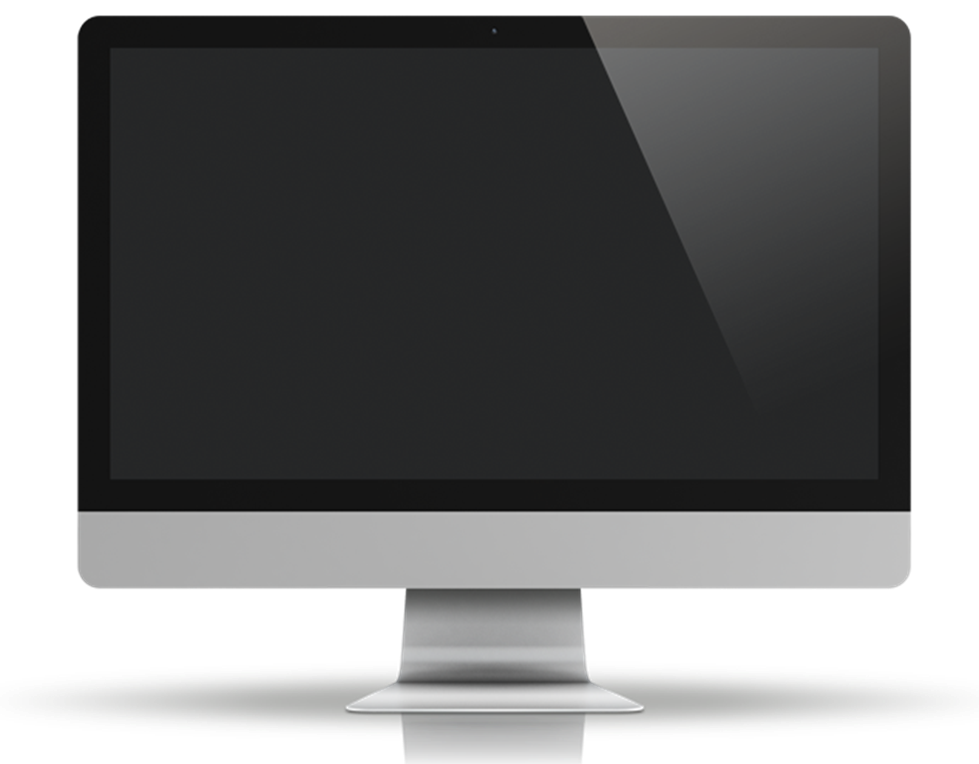 三、如何控制风险v
三、如何控制风险
危险源辨识更新
事故、事件、不符合出现后的评价
结果
职业安全健康方针的变化
职业安全健康活动发生
变化
主要原材料、施工工艺发生较大
变化
1
2
8
3
危险源辨识应每年至少进行一次更新
法律、法规、标准及相关要求发生变化
新增项目时以及其他情况需要时
7
4
6
5
生产场所、施工阶段发生变化或工程项目发生变化，《危害因素辨识表》不能完全覆盖，应根据变化补充辩识
内审、外审、管理评审的要求
三、如何控制风险
重大危险源辨识
危险物质超过临界量有两种情况：
 一种情况是单元中的一种危险物质数量达到或超过临界量；
 另一种情况是单元中的各种危险物质数量与其临界量之比的和大于1
qi--单元中第i种危险物质的实际存储量
Qi--单元中第i种危险物质的临界量
N—单元中危险物质的种类数
≥1
科学性
系统性
实用性
三、如何控制风险
根据实际情况，
选择适宜的方法
必须反映客观实际，
遵循科学规律，以科
学的态度，开展这一
工作
危险源存在于活动的
各个方面、阶段，应
系统地研究系统与危
险源的关系
风险评价
风险评价的任务：
评价识别出危险源的风险程度，确定不可承受的风险，并给出优先顺序的排列，根据评价情况制定相应措施，常用危害性事件发生可能性和后果严重度来表示风险大小
三、如何控制风险
风险评价方法
定性评价
定量评价
是根据经验对生产中的设备、设施或系统等从工艺、设备本身、环境、人员配置和管理等方面进行定性判断，评价结果由危险集合给出，可以为{是，非}、{合格，不合格}等形式，矩阵评价法、作业条件危险性评价法、安全检查表等是常用的定性评价方法  
安全检查表（SCL）、预先危险分析（PHA）、事件树分析（ETA）、事故树分析（FTA）、故障类型及影响分析（FMEA）危险可操作性研究（HAZOP）、矩阵法
定量评价是对系统中固有的或潜在的特定危害事件的可能性和（或）严重程度进行分析和评估，以便从数量上说明被评价对象的危险等级，将潜在的火灾、爆炸危险性纳入安全管理。
美国道化学公司DOW法、帝国化学公司ICI蒙德法、作业危险性评价法LEC法等
三、如何控制风险
LEC评价法
危险源评价——作业条件危险性评价方法--LEC法
01
L表示发生事故的可能性大小
02
E表示暴露于危险环境的频繁程度
03
C表示事故产生的后果
04
D（风险值）=L×E×C   风险值D越大，事件越严重
三、如何控制风险
LEC评价法
L（事故发生的可能性）
三、如何控制风险
LEC评价法
E（暴露于危险环境的频繁程度）
三、如何控制风险
LEC评价法
C（发生事故产生的后果）
三、如何控制风险
LEC评价法
要点一
重要危险源
将D值与危险性等级划分标准中的分值相比较，若D值大于70分，则应定为重要危险源。危险源评价情况填入《危险源（LEC法）评价表》
要点二
评审修正
LEC法中危险等级的划分都是凭经验判断，难免带有局限性，应用时要根据实际情况进行修正
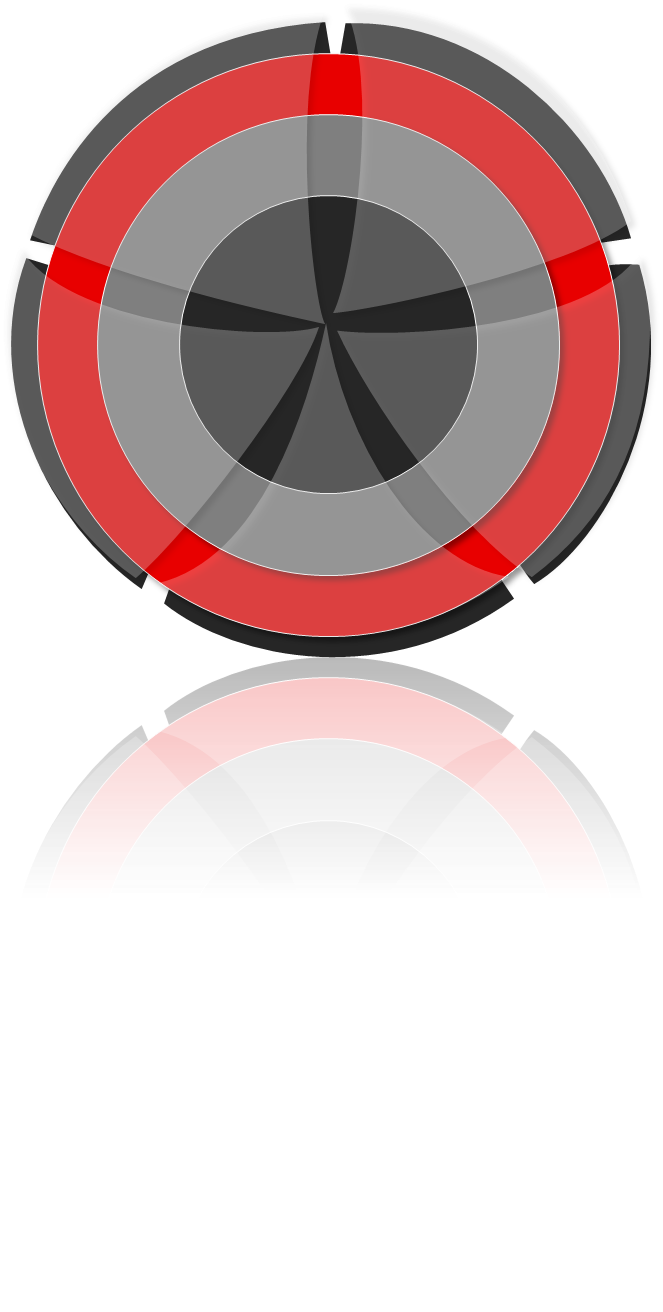 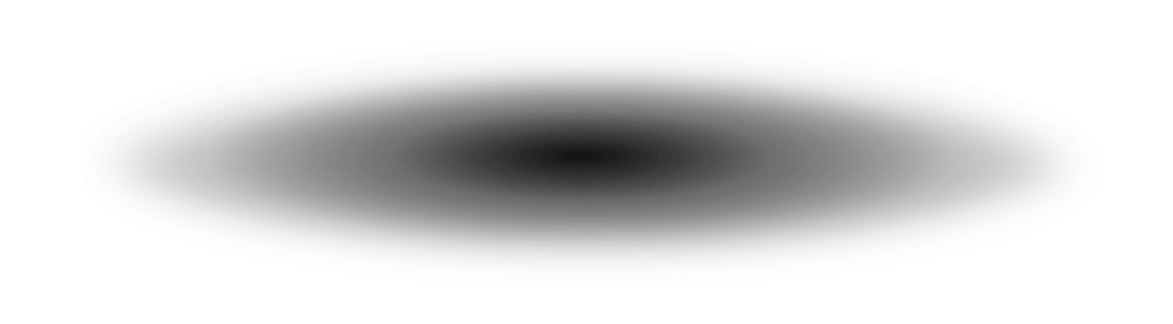 三、如何控制风险
是非判断法
a 违反国家或地方安全法律法规及标准要求的危险源
e 相关方关注或要求控制的危险源
b 国家规定的需要重点控制的危险源
d 直接观察到的潜在的重大风险(泄漏\火灾\爆炸\台风等)
c 曾经发生过事故,尚无合理有效控制措施的
三、如何控制风险
风险矩阵法
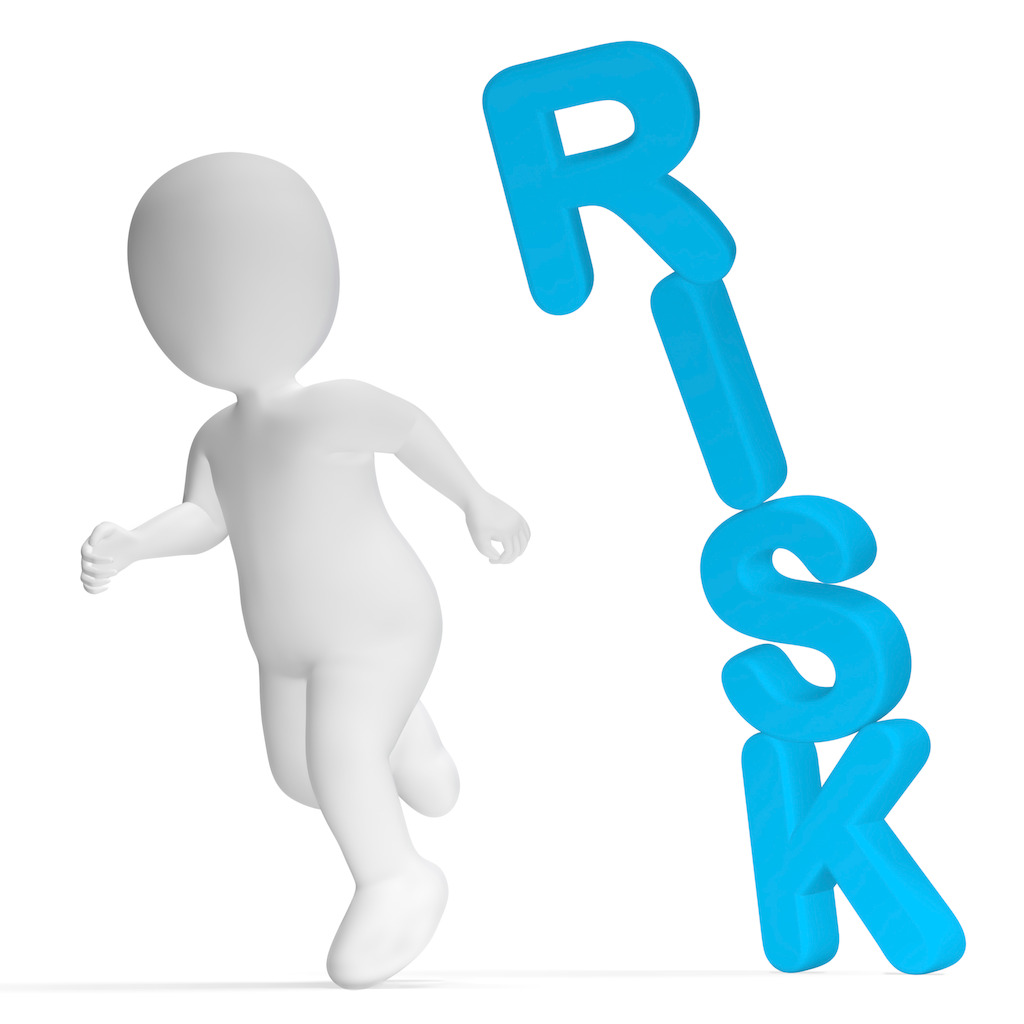 将风险事件的后果严重程度定性分为若干级，将风险事件发生的可能性也定性分为若干级，以严重性为表列，以可能性为表行，在行列的交点上给出定性的加权指数,所有的加权指数构成一个矩阵，每个指数代表了一个风险等级
优点是简洁明了，易于掌握，适用范围广；
缺点是确定风险可能性、后果严重度过于依赖经验，主观性较大
风险矩阵法：用系统事故发生概率和事故严重程序来评价风险评价
R=f（F,C）
R—风险度
F—发生事故的可能性
C—事故的严重性
三、如何控制风险
风险评价指数矩阵
一
高度风险
7-9级为不可承受风险(高度)
中度风险
要点二
5-6级为需关注风险(中度)
低度风险
要点二
0-4 级为可承受风险(低)
高度：无法承受
中度：采取控制措施降低
低：加强管理不断改进
三、如何控制风险
对于不可承受的风险，必须立即采取措施；下可承受的危险，不必采取措施，但需要监测来确保控制措施的有效性得以维持；属于要尽可能降低的危险，组织当在保证守法的前提下，根据职业安全卫生方针和组织的经济技术实力来确定是否采取措施减低风险，并在选择要采取措施的风险时，应用成本——效益分析和成本——有效性分析
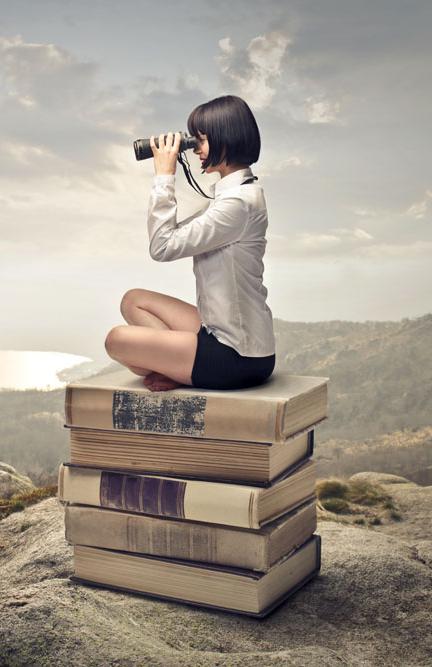 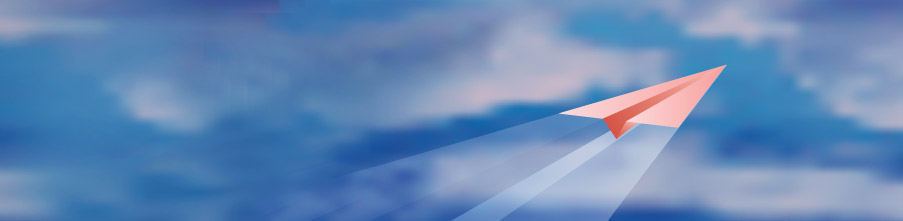 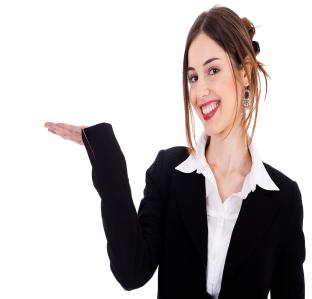 风险控制是指采取各种措施和方法，消灭或减少风险事件发生的各种可能性，或者减少风险事件发生时造成的损失，风险总是存在的，减小风险事件发生的可能性把损失控制在一定范围内，避免在风险事件发生时带来难以承担的损失
个体防护
个体防护
管理控制
工程技术控制
限制危害
降低风险
隔离人员或危险源
修改程序以减轻危险性
改使用危险源性较低的物质
停止使用危险性物质，或以无害物代替
消除风险
三、如何控制风险
风险控制
2.工程控制
3.警告
1.消除取代
4.管理措施
5.个体防护措施
三、如何控制风险
采用本质安全设计，隔离、封闭、关闭、连锁、故障—安全设计减少故障等措施预防、减弱和隔离风险
健全机构，明确职责；建立健全规章制度和操作规程；全员培训，提高技能和意识；完善作业许可制度；建立监督检查和奖惩机制；制定应急预案并演练
采取各类措施后，还不能完全保证作业人员安全时，必须根据危害因素和危险、危害作业类别配备具有相应防护功能的个人防护用品，作为补充对策
在易发生故障和危险性较大的地方，配置醒目的安全色、安全标志；必要时，设置声、光或声光组合报警装置
如果可能,则完全消除危害或消灭风险来源，用无毒、非可燃物代替高毒、高燃物
风险控制
三、如何控制风险
预防
工程技术措施
风险不能消除，则努力降低风险，如使用低压电器；使用安全阀、安全屏护、漏电保护装置、安全电压、熔断器、防爆膜、事故排风装置等
预防
减弱
在无法消除风险和难以预防的情况下，可采取减少危险、危害的措施，如局部通风排毒装置、降温措施、避雷装置、消除静电装置、减振装置、消声装置等
01
隔离
减弱
02
03
隔离
在无法消除、预防、减弱危险、危害的情况下，应将人员与危险、危害因素隔开和将不能共存的物质分开，如遥控作业、安全罩；防护屏、隔离操作室、安全距离等
04
联锁
联锁
当操作者失误或设备运行一旦达到危险状态时，通过联锁装置终止危险、危害发生
三、如何控制风险
对于人为失误，，主要采用人的安全化和操作安全化的方法进行控制；对于安全目标管理，需要采用法律、经济、教育和工程技术手段进行控制；对于固有的危险源，控制事故的方法较多，归纳起来有以下六种：
消除法——消除危险源
限制法——限制能量或危险物质
隔离法——分离、屏蔽
保护法——进行故障-安全设计
保留法——增加安全系数，减少故障和失误
转移法——转移危险源至无害地带
三、如何控制风险
风险控制原则
TEXT 1
TEXT 3
为了更有效，可以要求多种控制的组合
TEXT 2
当可能消除或降低发生危险或再次发生危险时，首先应用最高等级的控制
定期检查控制的应用情况，确保它们工作正常
STEP 1
STEP 2
STEP 3
STEP 4
STEP 5
三、如何控制风险
风险控制评审
制定的控制措施应在实施前予以评，评审重点关注问题
风险控制措施是否会被用于实际工作中，并在面对很大的工作任务压力下仍不被忽视
是否产生新的危险源
风险控制措施是否会导致达到可承受的风险水平
受影响的人员如何评价风险控制措施的必要性和可行性
是否已选定投资效果最佳的解决方案
三、如何控制风险
危险源辨识与风险评价流程
划分作业活动
辨识危险源
三E是防止事故的三根支柱，三者相辅相成，缺一不可
技术（Engineering)
确定风险
教育 (Education)
确定风险是否可承受
管理 (Enforcement)
制定风险控制措施计划
评审风险控制计划的充分性
可接受风险
三、如何控制风险
危险源辨识与风险评价流程
危险源辨识
评审改进
Plan
Action
频率分析
严重度分析
持续改进
检查纠正
危险评价
Do
Check
否
改善计划
管理控制
是
维持管理
职业健康安全管理体系持续改进机制
三、如何控制风险
危险源辨识练习
请对图中危险源进行辨识
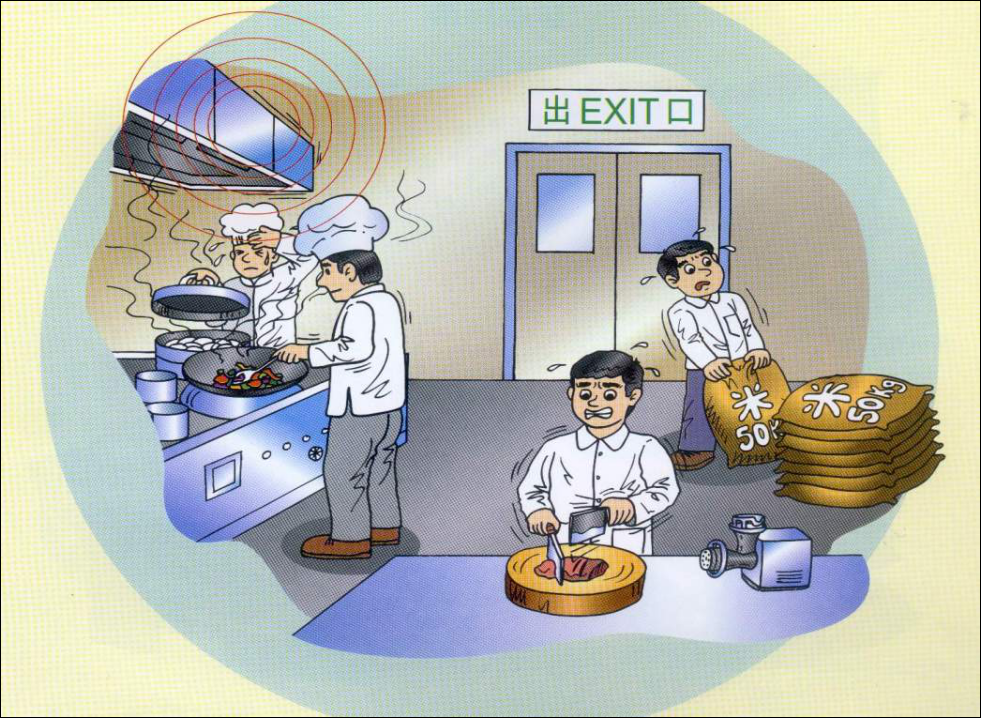 三、如何控制风险
危险源辨识练习
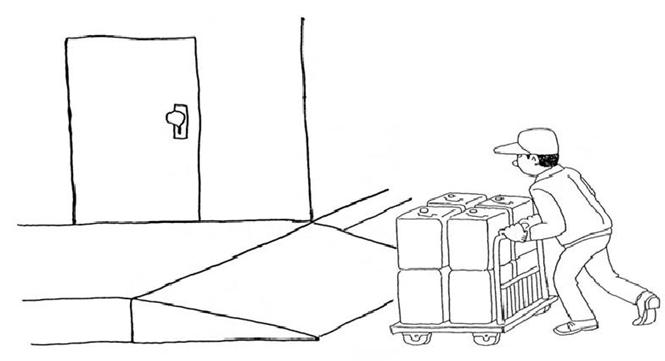 三、如何控制风险
危险源辨识练习
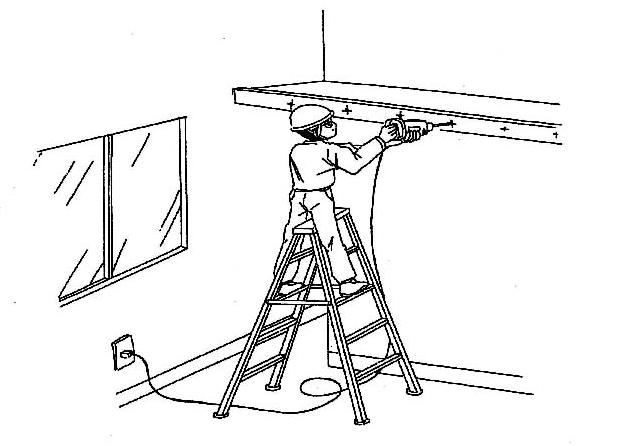 全员参与
危险源汇总
危险源辨识清单公示
重要危险源
三、如何控制风险
为了确保全员参与，辨识充分，应采取三级辨识二级评价的方法，即：班组、车)、公司三级辨识，车间、公司二级评价
对各部门的辨识评价结果进行汇总，对相同危险源、风险级别相近、控制措施相同的，可合并同类项，但要指出危险源所涉及的各种作业活动
对辨识的危险源，经过评审签批后，要将辨识清单及风险管控措施进行公示，并对区域内作业人员进行培训
对于评价出的重大风险形成本单位的《重大风险及控制计划清单》，并组织相关单位或专业管理部门其进行审核，形成公司级《重大风险及控制计划清单》，报管理者代表批准
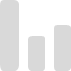 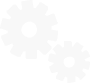 04隐患排查及治理要求
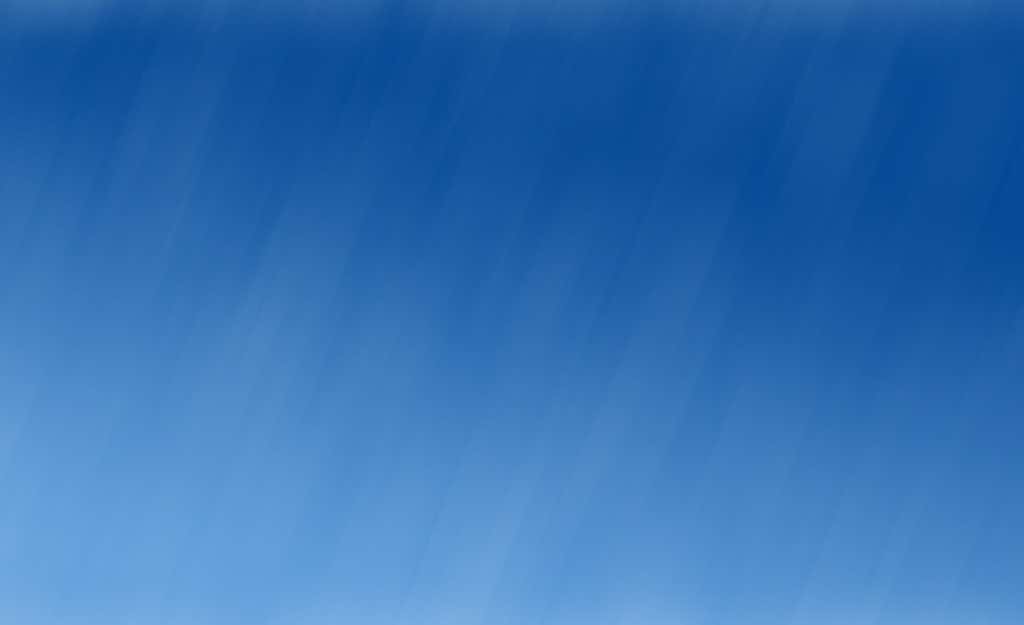 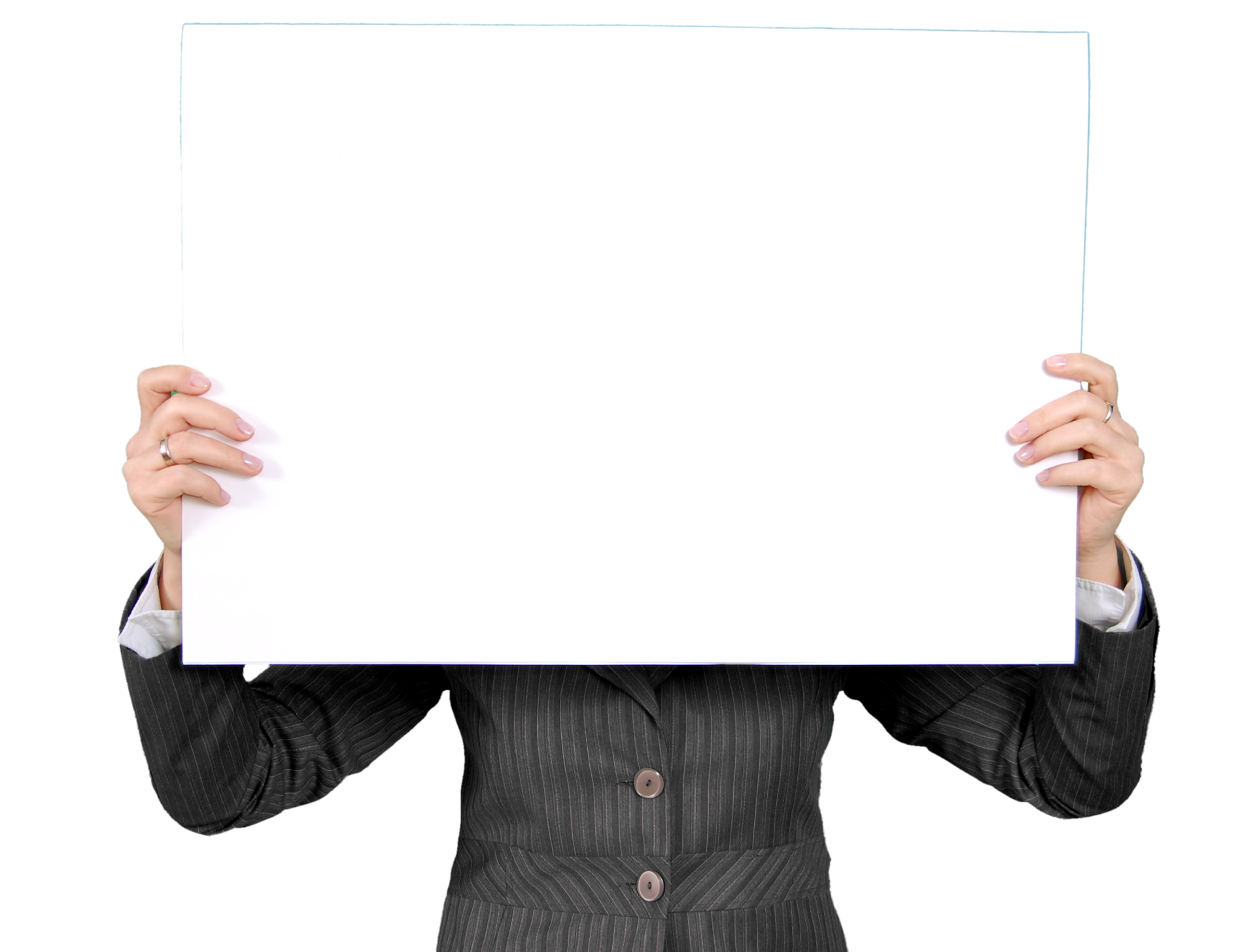 一、什么是隐患？
隐患是指作业场所、设备及设施的不安全状态，或者由于人的不安全行为和管理上的缺陷而可能导致人身伤害或者经济损失的潜在危险。
隐患排查≠安全检查
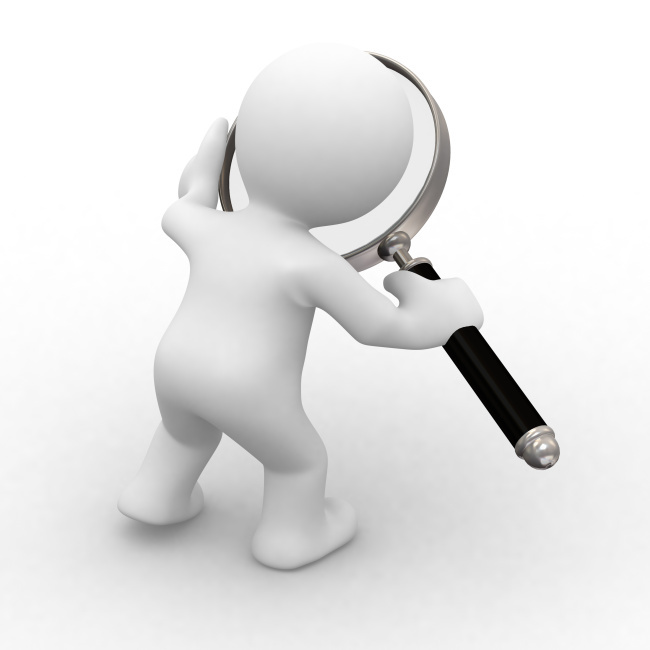 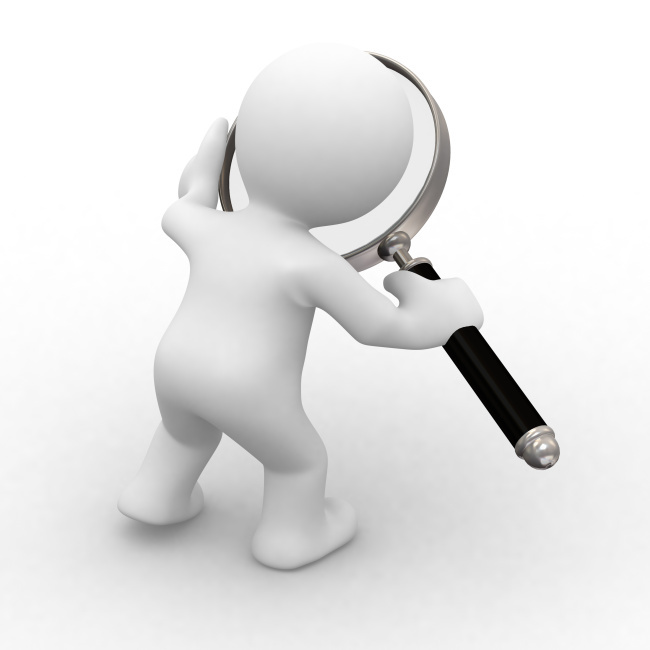 一、什么是隐患？
下图中有约100项的事故隐患，你能够分辨出多少项？
一、什么是隐患？
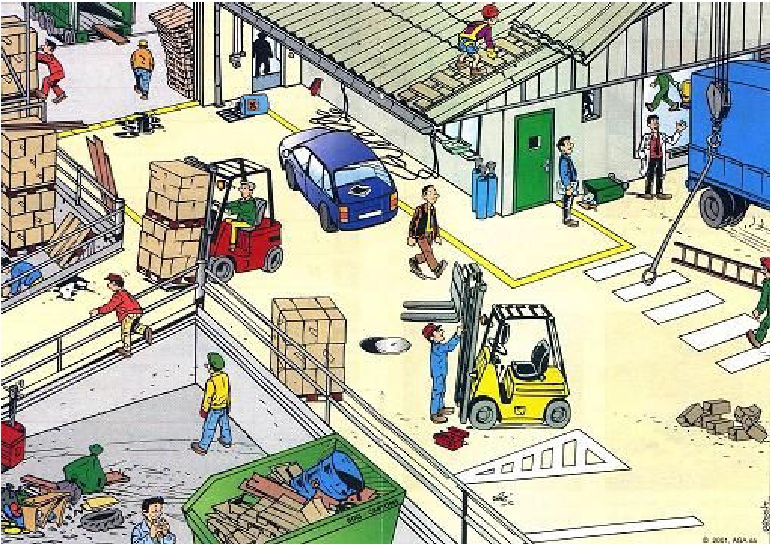 四、隐患排查及治理要求
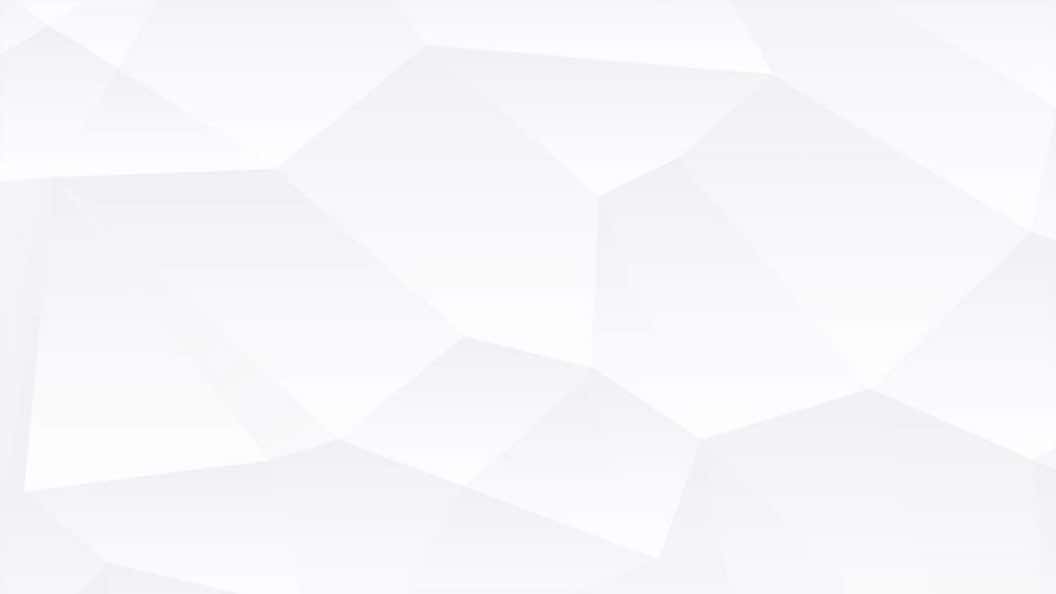 常见的隐患有：
三违
三非
三超
生产企业：
超能力
超强度
超定员
运输企业：
超载
超限
超负荷
违章指挥
违章作业
违反劳动纪律
非法建设
非法生产
非法经营
四、隐患排查及治理要求
伤亡事故
不安全行为
各类事故隐患
四、隐患排查及治理要求
隐患的表现形式
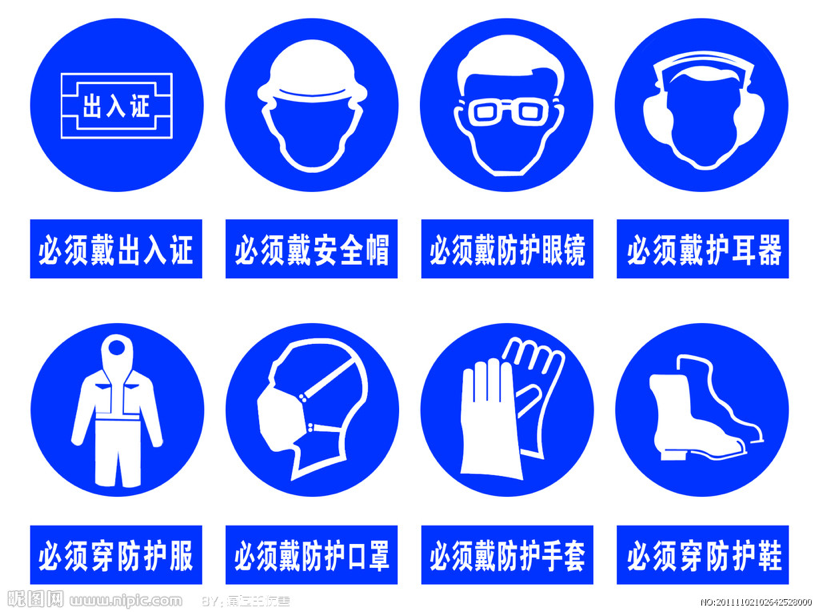 进入工作场所，
必须正确佩带个人防护用品
四、隐患排查及治理要求
隐患在不同的载体上体现出不同的表现形式，其载体包括四个方面：
A
B
C
D
人
物
作业环境
管理
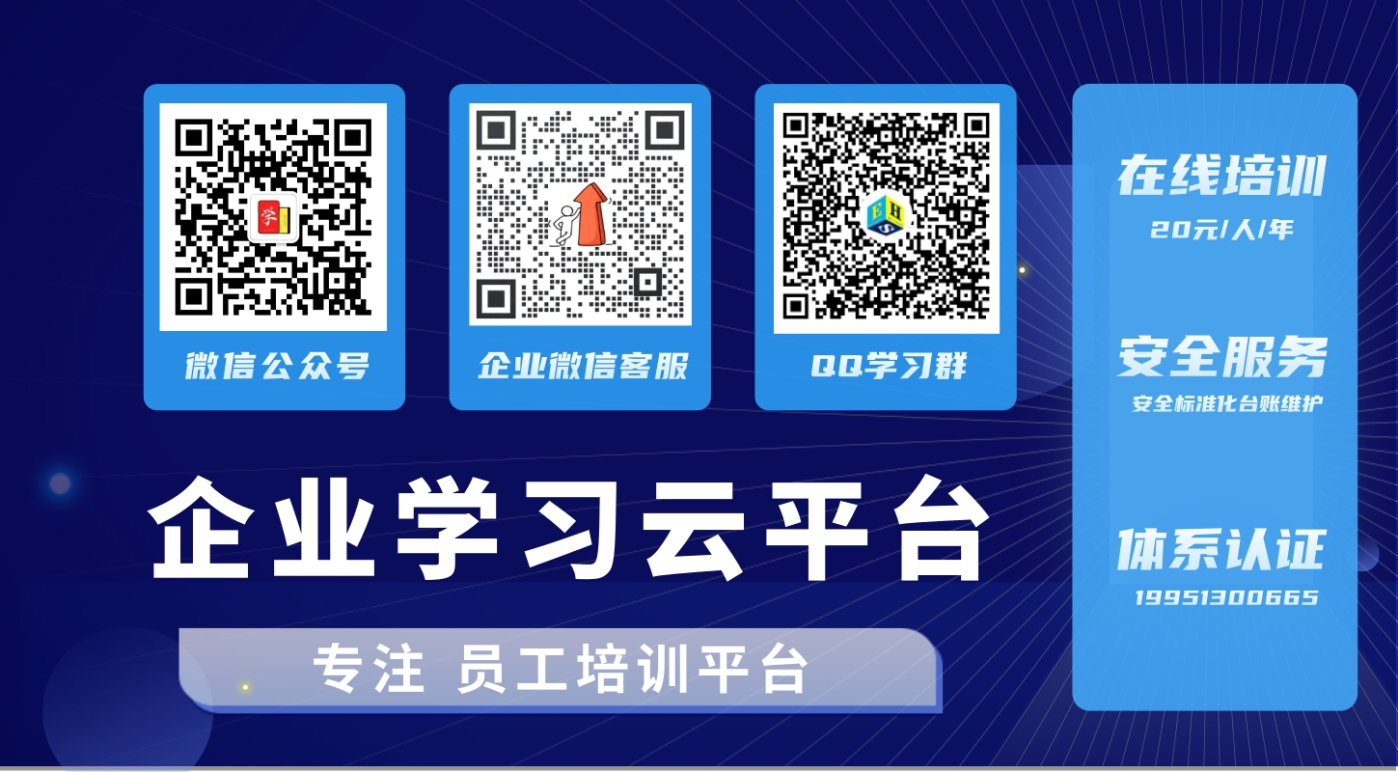 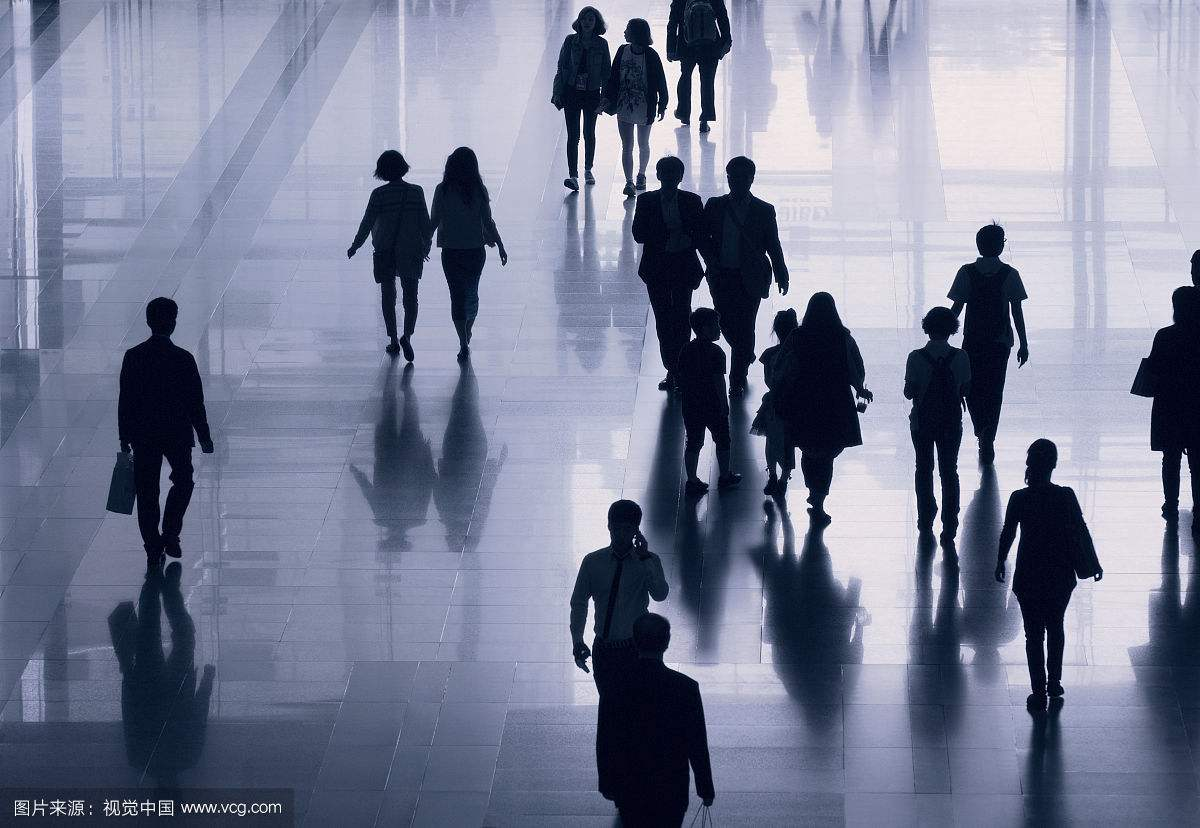 二、隐患的表现形式
人的隐患表现在：
（1）员工不遵守安全操作规程，违章作业。
（2）技术水平、身体状况等不符合岗位要求的人员上岗作业。
（3）对习惯性违章操作不以为然，对隐患的存在抱有侥幸心理。
（4）员工不正确佩戴个人安全防护用品，甚至放弃不用等。
四、隐患排查及治理要求
物的隐患表现在
（1）设备自身的安全防护装置缺少、不全或长期损坏待修。
（2）设备的设计存在缺陷，不符合人机工程学原理，易引发
        员工误操作，造成事故。
（3）安全防护装置和个体防护用品的质量存在缺陷，起不到
         防护作用。
（4）设备、材料、工具没有按照指定位置存储摆放，存放处
        没有工具取用记录或记录不全。
（5）消防器材不合格或已过期，特种设备已过检验期或未检
        验使用。
四、隐患排查及治理要求
作业环境的隐患表现在
厂房、车间内部采光达不到要求，室内温度过高或过低、通风不良。
设备摆放、材料堆放不符合安全规程和防护要求。
各类安全警示、指示标志缺少、不明确或指示混乱。
作业场所不整洁，生产工具、成品、半成品、边角废料等随意丢放，占用消防通道和工作区域，影响生产工作正常开展，造成作业环境混乱，容易引发事故。
电气设备使用不规范，私拉、乱接电线现象存在。
四、隐患排查及治理要求
管理的隐患表现在
安全生产相关规章制度不完善、不健全；
管理者自身安全素质不高，或只重视生产而对事故隐患视而不见、监管不力；
员工因缺乏必要的安全教育培训而导致安全意识不强，无法形成良好的安全文化氛围；
安全管理中不按制度办事，以人情、义气代替规章、原则；
各级主管发现员工不安全行为时讲解不清、态度恶劣、语气蛮   横，不仅不容易使员工认识错误，而且会让员工产生逆反心理，继续违章。
四、隐患排查及治理要求
排查隐患的基本原则和方法
按照公司安全生产标准化规章制度来评判
按照国家法律法规，标准及规范判定
01
02
04
03
按照岗位安全操作规程进行辨识
按照作业指导书的要求来分析
四、隐患排查及治理要求
排查以下硬件方面存在的隐患：
工艺系统
基础设施
制度建设
安全生产体制机制
作业环境
防控手段
以下软件方面的薄弱环节：
安全管理组织体系
责任落实
事故查处
四、隐患排查及治理要求
1
直观经验法
依靠人员的观察分析能力，借助于经验和判断能力直观的评价对象的危险性和判断出可能发生的事故或职业病
2
3
工作安全分析法
基本分析法
对于某项作业活动，对照危害分类中物的不安全状态、人的不安全行为和管理上的缺陷，确定本项作业活动中的具体安全隐患。
把一项作业分成几个作业步骤，排查整个作业活动每一步骤中的安全隐患。
4
5
安全检查表法
安全标准化法
运用已编制好的安全检查表，进行系统的安全检查，排查出存在的安全隐患
安全标准化对设备、现场环境与职业健康、安全管理进行打分考评，隐患的排查可以参照考评表进行，考评表中不合格的项目就是安全隐患
三、排查隐患的基本原则和方法
案例：看图说作业现场隐患
垃圾箱倾倒
货物码放超高
现场有带钉木板
沟盖板未安放到位
液体物品与固体物混放
现场物品码放不规范，有倚靠护栏现象
物品码放不稳固，欲倾倒地沟内倾倒化学危险品
轿车存放地点不当，并且阻挡安全通道（没有车牌，好象是黑车)
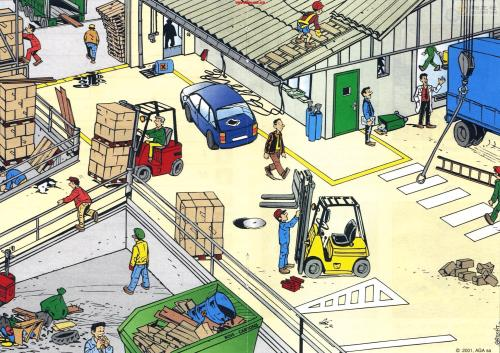 四、隐患排查及治理要求
案例：叉车隐患
叉车维修没停在专门维修区

叉车维修没有进行锁定

叉车维修没有释放能量（叉架应放下）

叉车维修工应戴手套

叉车架驶员没有穿工作服和戴头盔

叉车叉架上货物堆放过高挡住视线

叉车架驶员视线受阻时没有专人指挥行驶（或倒行）

叉车的维修区没有标识（叉车的旁边应该是维修区）

叉车顶部防护不够
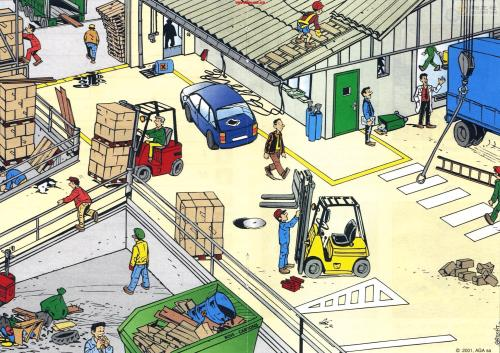 四、隐患排查及治理要求
案例：人的不安全行为
有跨越护栏嫌疑
现场许多人员未戴安全帽
工作场所吃东西
攀爬现场码放物
倒车指挥人员站位不对，应站在侧面
搬运长梯应该要有两人在梯子两头
车间里的那个走动的人应该用推而不是用拉的姿势
看倒车的那个人不应站在门口，门是向外开的，往外一推人就倒
外来人员没有身份标识
外来人员没有本厂员工陪同
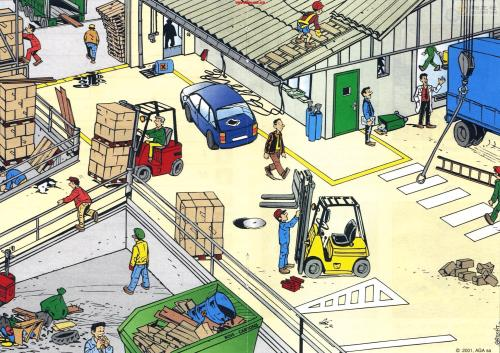 四、隐患排查及治理要求
案例：高处作业隐患
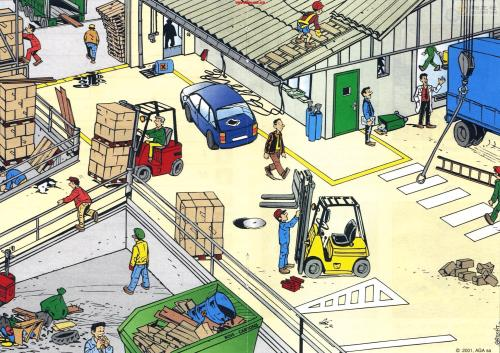 高处房顶作业安全带使用不规范

翘板未固定

彩钢板放置不稳妥

未设安全监护人

未穿工作服

登高没有安全通道，人是飞上去的。

与底下人员形成交叉作业，没有隔离或防护
四、隐患排查及治理要求
治理隐患的基本方法
主要有以下三个方面:
技术控制
管理控制
安全文
化控制
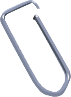 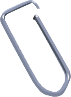 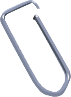 四、隐患排查及治理要求
A
消除隐患
B
控制隐患
技术控制的方法有：
技术控制是指利用技术手段消除或减少隐患造成的损失
C
防护手段
D
隔离防护
E
转移危险
四、隐患排查及治理要求
管理控制是指严格按照各种规章制度办事，公司上下各级管理人员切实肩负起各自的职责，及时发现隐患并落实整改。
四、隐患排查及治理要求
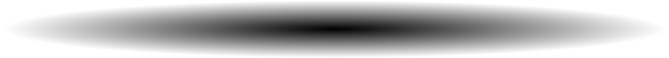 01
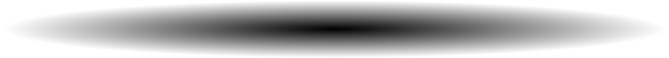 02
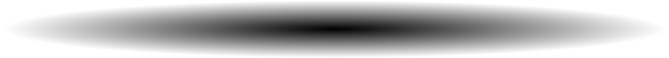 03
定期组织员工参加安全知识培训与安全应急预案的演练，增强员工的安全意识
完善企业的各项安全规章制度
各级主管的督察工作要到位、细致、亲切、人性化，让员工切实体会到安全与他们时时相伴，培养员工主动要求安全的习惯，从而形成良好的安全文化氛围。
四、隐患排查及治理要求
排查治理注意事项
对排查出的隐患记录建档，并在下一阶段工作中进行整改治理，整改验收完成后形成闭环。
排查治理工作中应从细节着手，多听取一线员工的合理意见与建议，将他们好的经验经过科学加工形成制度，注意排查治理工作的方式方法，要人性化管理，切忌强迫服从。
隐患的排查治理是一个动态的过程，旧的隐患消除了，新的隐患还会产生；明显的隐患治理了，潜在的隐患还存在，不能一劳永逸，要作为经常性的工作，持续改进，坚持不懈地抓下去。
四、隐患排查及治理要求
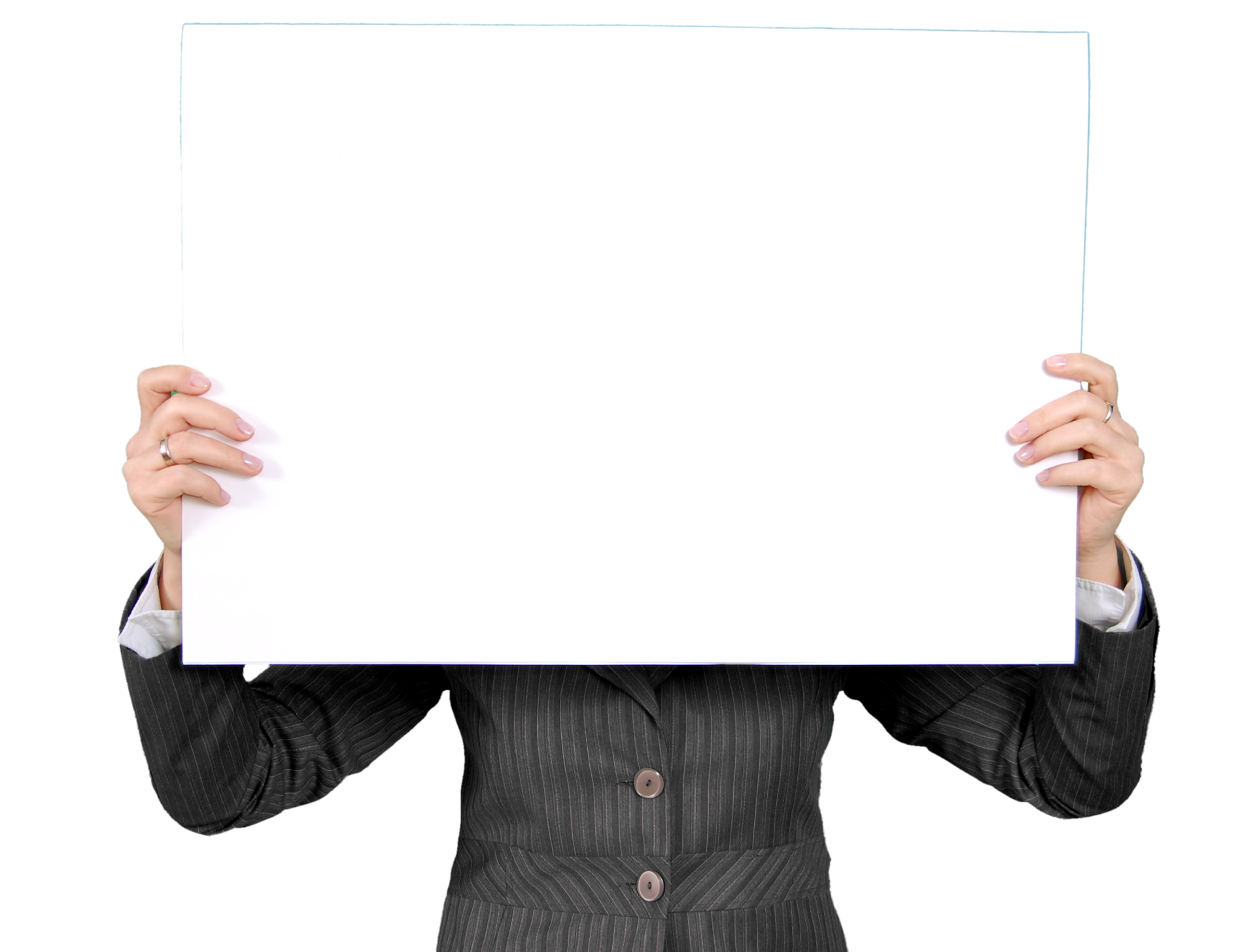 消除作业现场的隐患，是消除各类事故的基本保证。需要全员参与，共同应对。
05事故处理流程
五、事故处理流程
事件（Incident）：导致或可能导致死亡、疾病、伤害、损失或者其他损失的意外情况。
未遂事件（Near Miss）：已经发生并潜在可能导致死亡、疾病、伤害、损失或者其他损
失的事件。
事故（Accident）：造成死亡、疾病、伤害、损坏或者其他损失的事件。
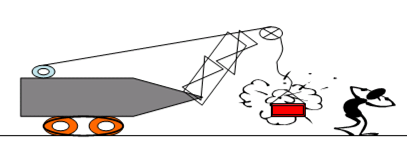 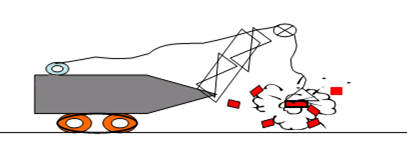 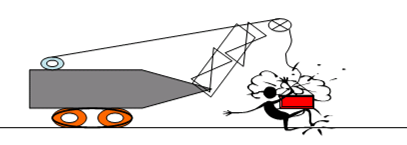 五、事故处理流程
未遂事件
事故
事件
事故隐患
五、事故处理流程
事故特性
因果性
2
偶然性
3
普遍性
1
事故
特性
必然性
4
4
预测性
7
潜伏性
4
5
再现性
5
5
6
五、事故处理流程
天津港火灾爆炸事故   2015.8.12
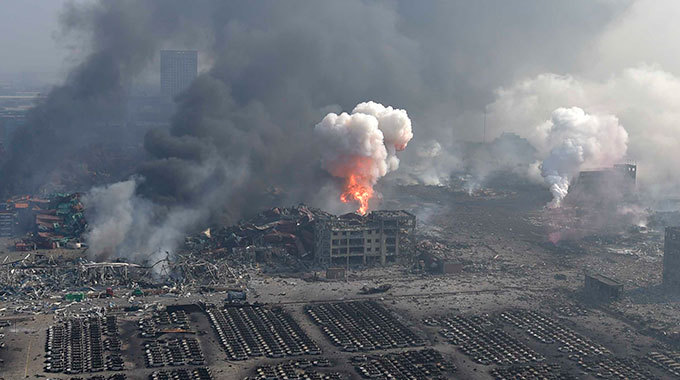 原因与目的
博帕尔毒气泄漏案
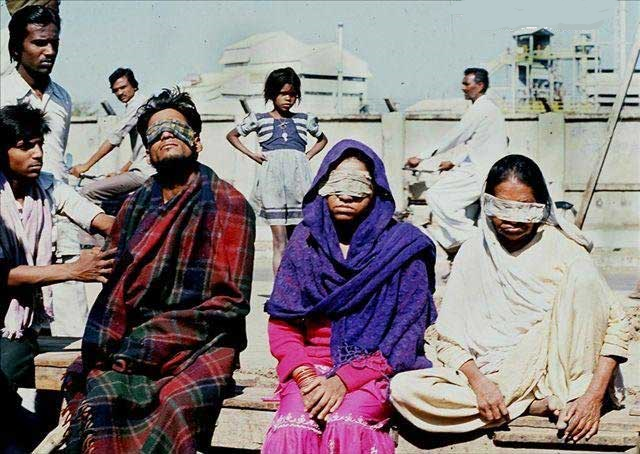 “Piper Alpha”平台爆炸事故
 1988.7.6
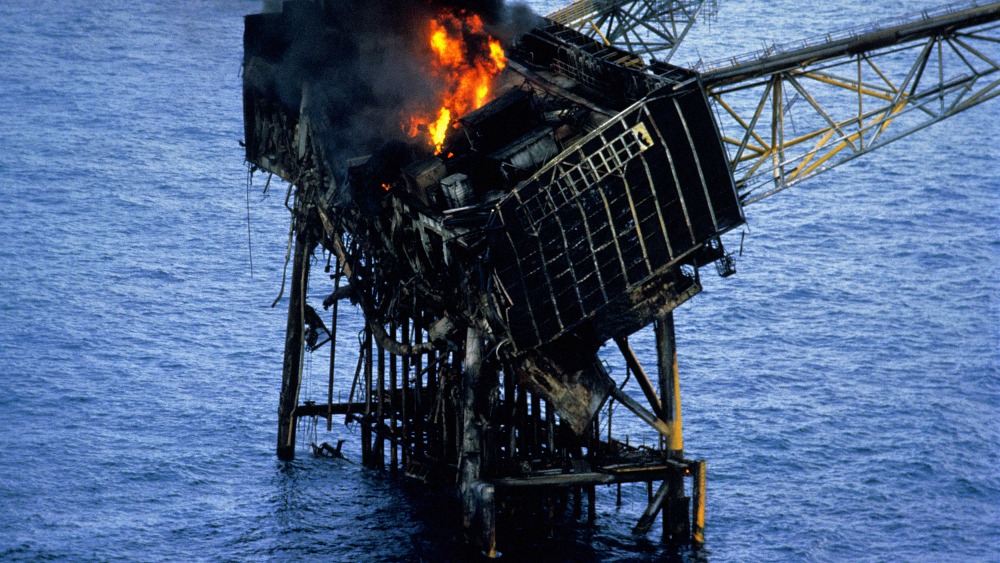 五、事故处理流程
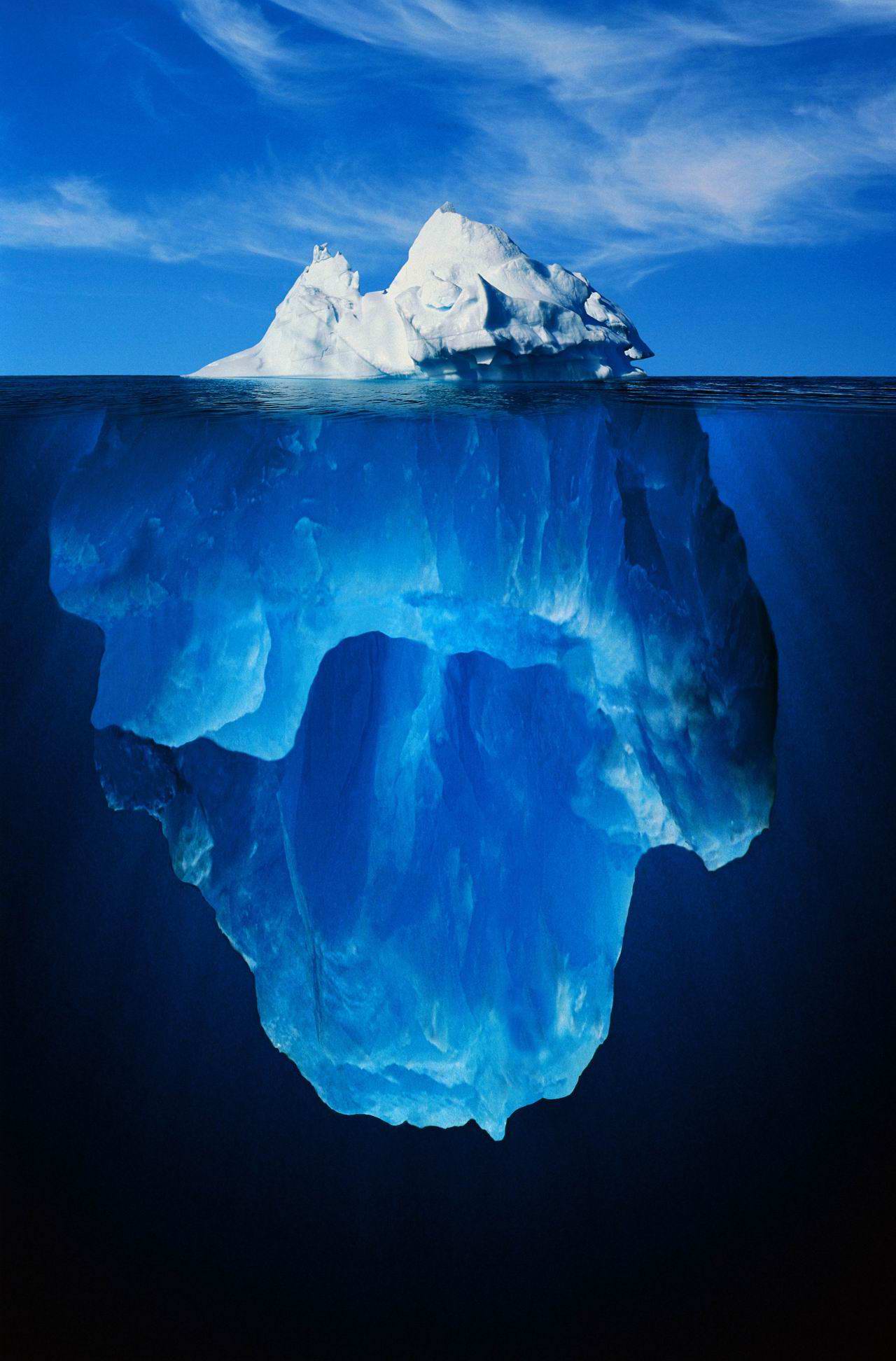 对伤亡者的治疗、赔偿
 对损坏设备的修理、更换
事故
直接经济损失
1
应急的费用
事故调查的花费
替换伤亡者的花费
加班工资
时间损失的报酬
停产的费用
保险费用的增加
清理现场的费用
员工士气低落
商业和信誉损失
政府的罚款
 · · ·
?
事故
间接经济损失
五、事故处理流程
A
《生产安全事故报告和调查处理条例》
生产经营活动中发生的造成人身伤亡或直接经济损失的生产安全事故的报告和调查处理，适用本条例
B
《企业职工伤亡事故调查分析规则》（GB6442）
Your  text Your  text Your  text
对企业职工在生产劳动过程中发生的伤亡事故（含急性中毒事故）进行调查分析的依据
C
《突发环境事件调查处理办法》（部令 第32号）
本办法使用于对突发环境事件的原因、性质、责任的调查处理
D
法
律
法
规
《职业病危害事故调查处理办法》
规范职业病危害事故的调查处理，及时有效地控制职业病危害事故，减轻职业病危害事故造成的损害
E
《火灾事故调查规定》（公安）
Your  text Your  text Your  text
公安机关消防机构调查火灾事故
F
《特种设备事故报告和调查处理规定》（质检）
特种设备制造、安装、改造、维修、使用（含移动式压力容器、气瓶充装）、检验检测活动中发生的特种设备事故，其报告、调查和处理工作适用本规定
五、事故处理流程
事故调查目的
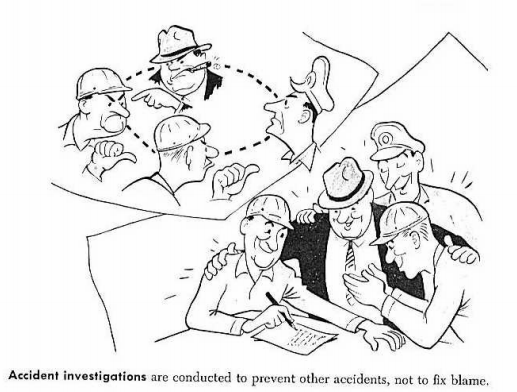 找出事故根本原因
  避免类似事故再次发生
  通过事故沟通，促进形成一个开放的企业氛围
  对于制定和改进HSE体系、程序、标准提供意见
  体现管理层的承诺
  满足国家法律法规的相关规定
  · · ·
五、事故处理流程
为什么要关注未遂事件？？
重伤亡事故
1
轻伤害事故
29
未遂事件
300
事故隐患
1000
事故比率不是本质上的事故原因理论，但是它证明了一个调查事实：险情或财产损失事件通常发生在重大伤亡事故之前。
五、事故处理流程
事故调查小组
调查前准备
调查组长
一般由事故发生区域的现场负责人担任
特殊情况下由企业管理层中负责生产的副总经理、总工程师担任
五、事故处理流程
事故调查小组
调查组员
专业技术人员
班组长
HSE管理人员
外聘专家
项目负责人
五、事故处理流程
事故调查工具包
调查工具
管理和记录工具
警示胶带
警示锥标
卷尺
手电筒
标签
胶袋
镊子
手套（乳胶和工作手套）
个人防护用品（PPE）
放大镜
相机或摄像机
方格纸、铅笔、彩笔
计算器
证人目击者陈述记录表
记事本和纸夹板
证据收集卡
公司常用的事故记录表格
公司事故调查程序复印件
手提电脑等
应根据企业的行业危害特点而准备。
五、事故处理流程
步骤
事故调查步骤
STEP
Step 05
Step 03
Step 02
Step 04
Step 01
找出关键因素（Critical Factor）
重建时间事件链（Timeline）
事件因果分析（EFC Chart）
整理证据（Block）
收集证据（4P）
Step 06
根源分析（RCA）
Step 07
起草调查结论和提出整改建议
（Recommendation）
Step 08
完成和提交事故调查报告
（Report）
Step 09
跟踪整改进展（Corrective Action）
People人
Parts 物
Solutions
Papers 文
Position 环
五、事故处理流程
第一步：收集证据（4P）
什么是4P？
人证（People Evidence）
物证（Physical Evidence）
相对位置（Position）
文件（Paper Evidence）
五、事故处理流程
人证（People Evidence）
目击者
当事人
应急人员
主要通过某人自我陈述或与之面谈并采用书面记录或录音等形式搜集证据
五、事故处理流程
面谈技巧
Account
A：谈话主体内容
与证人面谈过程可以划分为5个步骤，简称“PEACE”。
Engage & Explain
E：进入角色
Closure
C：结束
Plan & Prepare 
P：计划与准备
Evaluate
E：评估
五、事故处理流程
物证（Physical Evidence）
测试证据
直接证据
部件证据
主要通过对相关设备、工具、物件、材料、原材料样本，以及进一步专业分析化验结果、实验数据信息等收集获得
五、事故处理流程
物证收集技巧
检查现场所有物证
标注并记录基本信息
确定位置和故障点
描绘现场设备、工具草图
证据分析应专业
测量和记录距离、速度等
注意现场PPE的损坏
采取防护措施
五、事故处理流程
相对位置（Position）
方位
照片、录像
画草图
主要对事故现场进行勘察，利用相机或摄像机对当事作业人员的位置、作业环境等进行取证，必要时画草图以便还原现场
五、事故处理流程
还原现场
图片重要性
收集技巧
精确测绘方位
现场草图中参照物、尺寸、方向
描述数据信息
如何还原？
五、事故处理流程
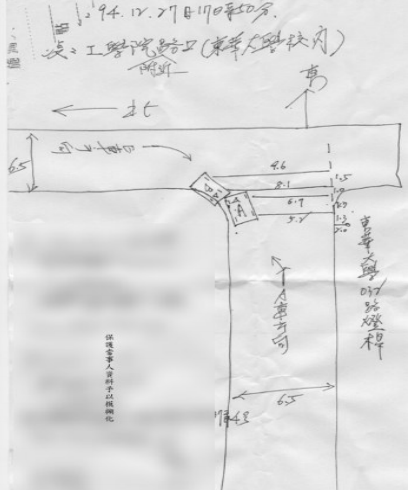 还原现场
画草图？
参照交通事故现场草图
时间、地点、人、物
参照物
尺寸
行动示意，方向
五、事故处理流程
文件（Paper Evidence）
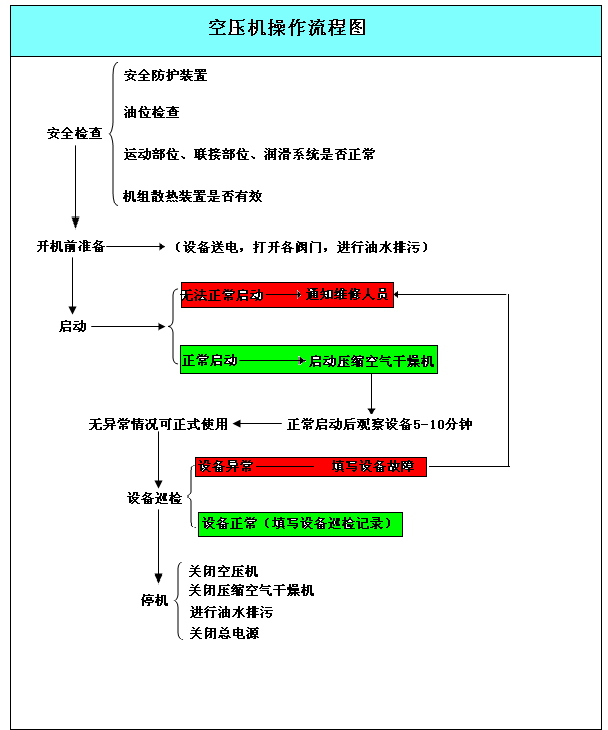 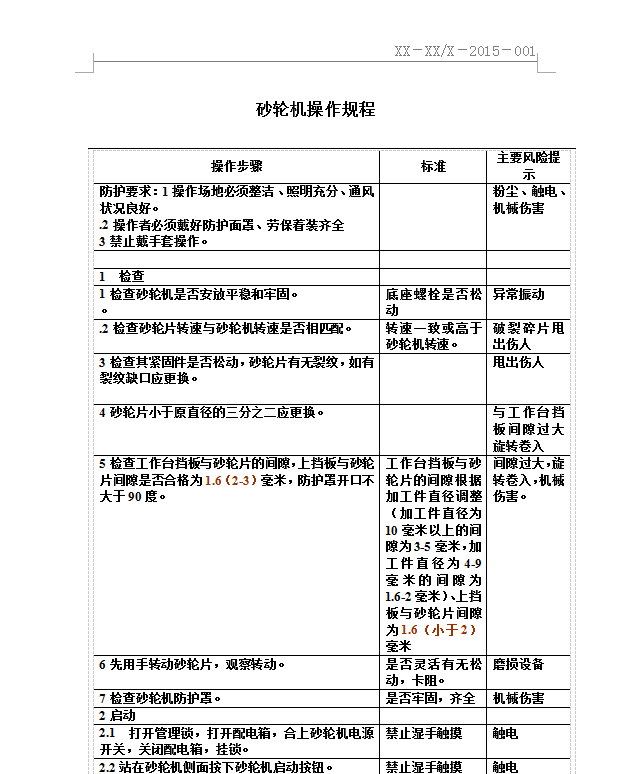 主要通过对国家法律法规、公司规章制度、设计图纸、作业文件、记录文档、材料数据等收集获得
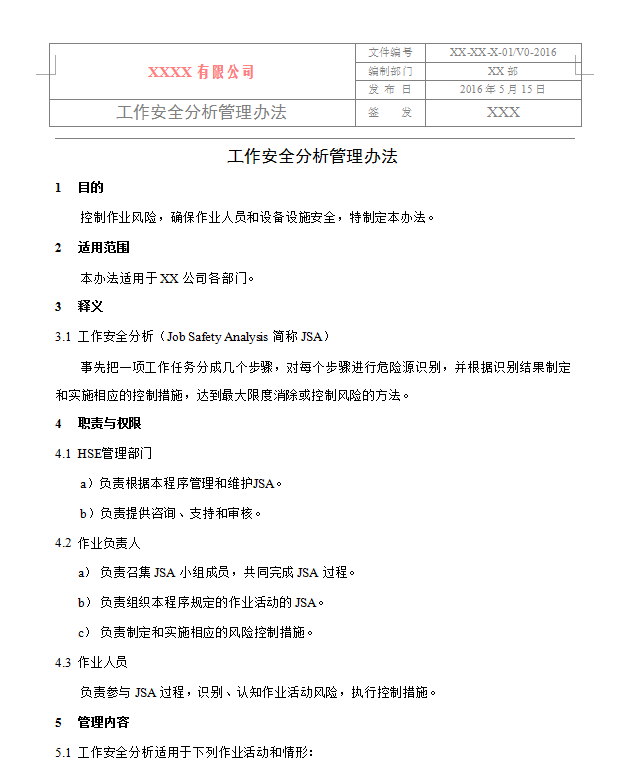 五、事故处理流程
相关文件
培训记录
作业指导书
工艺流程设计
设备维保记录
作业许可
检查记录
操作规程
交接班记录
设备维保说明书
监测记录
五、事故处理流程
第二步：整理证据（Black）
事件
事故
状态
什么是证据收集卡？
Black
五、事故处理流程
证据收集卡
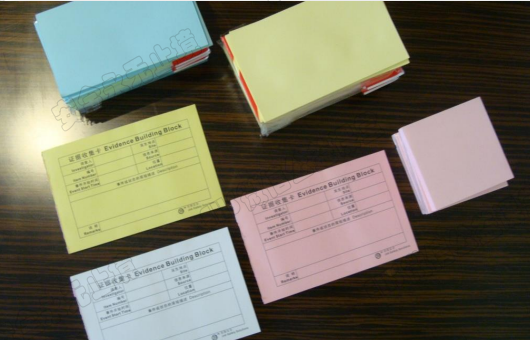 白色代表事件
黄色代表状态
红色代表事故
五、事故处理流程
第三步：重建时间事件链（Timeline）
状态
事故
主要事件链
事件3
事件4
事件1
事件2
状态
事件2A
事件3A
次要事件链
时间
BB
BB
触发事件
非触发事件
非触发事件
触发事件
非触发事件
五、事故处理流程
时间事件链
条件  Condition Building Block
事件  Event Building Block
BB
BB
BB
BB
BB
BB
BB
Cause Analysis
五、事故处理流程
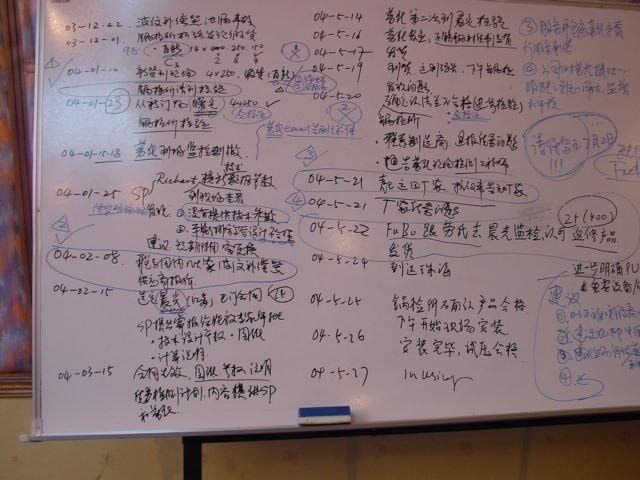 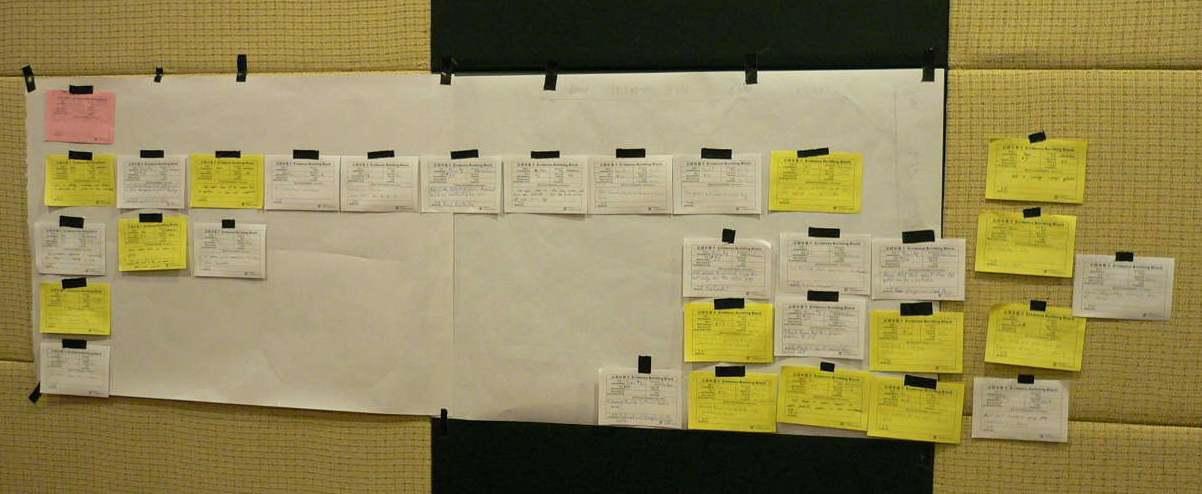 利用不同颜色的证据收集卡整理时间事件链
时间事件链草图
五、事故处理流程
表··时间事件链
缺 乏 控 制
根 本 原 因
直 接 原 因
事   故
损   失
遗传与
社
会
环
境
人
不
安
的
全
行
缺
为
点
事
故
伤   亡
从第1个骨牌倒下开始就拉开了事故发生的序幕
四、九大步骤
第四步：事件因果分析（ECF Chart）
多米诺骨牌模型
Frank Bird 博德
1970年 损失起因模型
H.W.Heinrich 海因里希
1931年 《工业事故预防》
与
状
态
五、事故处理流程
设立保护、控制屏障，即：预防事故发生的硬件或管理程序
瑞士奶酪模型
危险源
显性失效
隐形失效
意外伤害
James Reason 瑞士奶酪模型 
1990年 《Human error》
损失
人、环境、财产、生产、声誉等
事故
接触危险能源或物质
直接起因
不安全行为或不安全状态
引发事故
事故调查与根源分析
系统原因
程序不妥或未被遵守
五、事故处理流程
事故因果分析
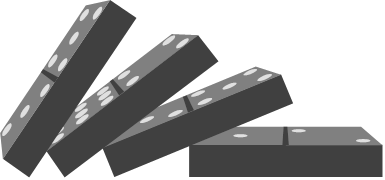 缺乏控制 
管理系统的缺陷
损失起因和事故调查模型
五、事故处理流程
第五步：找出关键因素（Critical Factor）
关键因素
对于事故的发生有负面作用的“事件”或意料之外的“状态”
 该事件或状态是已识别的时间事件链中的一个环节
 如果该事件或状态不存在，事故可以消除或减少损失程度
 每一个时间事件链中至少有一个关键因素
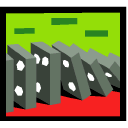 五、事故处理流程
应用事件和状态分析图
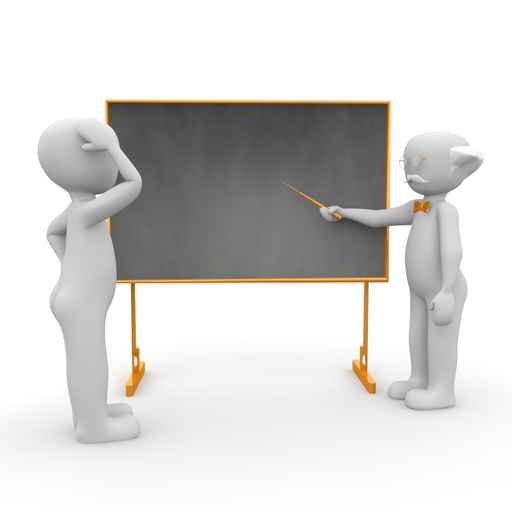 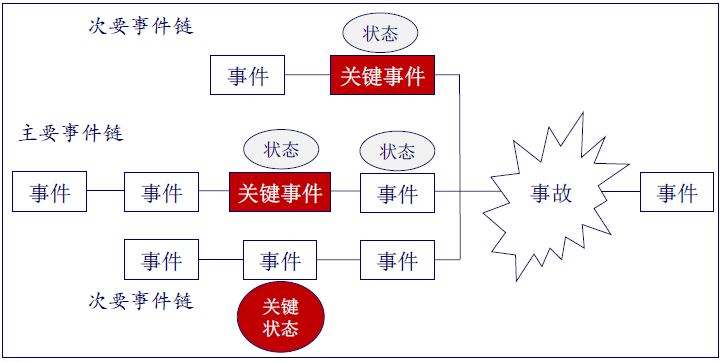 关键因素
是哪个？
五、事故处理流程
应用事件和状态分析图
非例行
工作—
没有培训
很难看
到前面
的道路
在拐弯处
没有警示
路锥
关键起因
没有做
安全分析
货物装载
比平时多
试图返回
准备交接
班
没有与
夜班监督
沟通
走廊没有
应急疏散
标志
正常上班
早上8点
没有
工作安排
没有
考虑是否
安全
没有在
梯子周围
拉警示带
叉车司机
运的最后
一批货物
驾驶速度
太快
缺少
仓库监督
第一次
就任监督
岗位
消防验收
检查安全
标志问题
05/08/28
李平早上
到达现场
7:35
05/08/29
李平找到
一把梯子
7:41
05/08/29
李平将梯
子架在走
廊拐角
7:43
05/08/29
李平在梯
子顶级踏
板上安装
标志
7:44
叉车司机
转载一批
货物
7:44
05/08/29
叉车在
通道拐角
处拐弯
7:45
05/08/29
新仓库
建成
05/08/06
李平提升
为仓库
监督
05/08/23
应急救援
及时到位
没有任何
警示标志
李平从
梯子上掉下来
摔伤
7:45
05/08/29
叉车司机
立即报
医务人员
急救
7:48
叉车撞到
梯子
7:45
05/08/29
五、事故处理流程
第六步：根源分析（RCA）
关键因素
根源分析阶段的主要任务是对每项“关键因素”展开三层原因剖析。
员工、工具和设备层
直接
原因
监督管理层
间接原因
系统原因
公司决策层
五、事故处理流程
5 Whys模型
原因
结果
原因
结果
因果关系可以通过右侧模型，正常情况下前因后果，由原因导致结果。在事故调查与分析时必须倒推，通过提问“为什么”（Why），找到导致结果的原因。
Why
Why
问题
原因
原因
为什么
为什么
Why
问题
原因
为什么
Why
原因
为什么
问题
五、事故处理流程
综合原因分类
事故原因分析
可能的直接原因
行       为
条       件
可能的间接原因
个人因素
工作因素
可能的系统原因
五、事故处理流程
直接原因分析
可能的直接原因
条       件
保护系统
工具、设备及车辆
工作暴露
作业现场布置和环境
行       为
遵守工作程序
工具或设备使用
保护方法
疏忽或缺乏意识
五、事故处理流程
间接原因分析
可能的间接原因
个人因素
体力
身体状况
精神状况
精神压力
行为
技术水平
工作因素
培训及知识转换
管理、监督及雇员领导
承包商的选择和审查
工程设计
作业计划
采办、材料处理及材料控制
工具和设备
作业制度、政策、标准和程序
沟通
五、事故处理流程
原因分析综合表
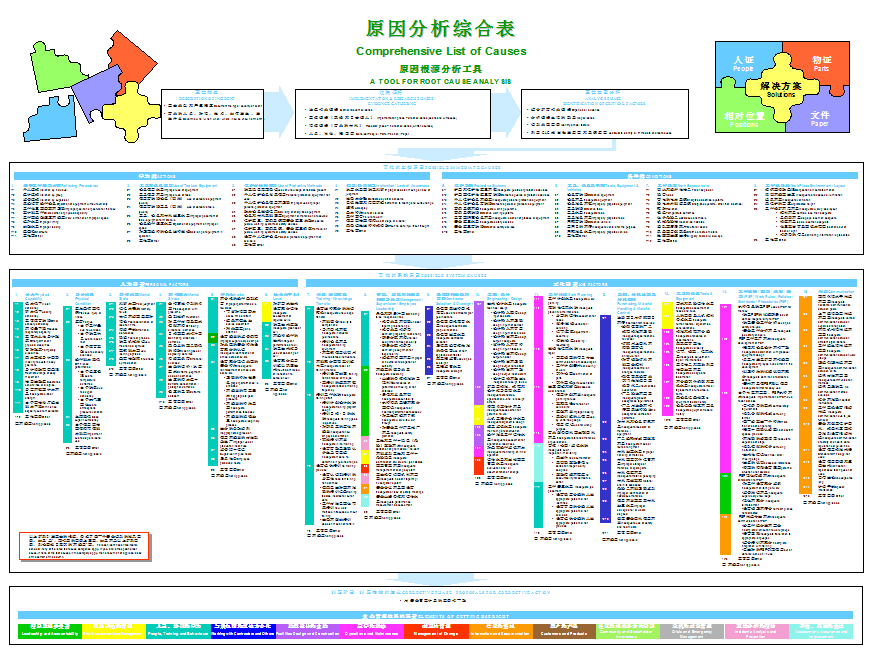 五、事故处理流程
事故案例分析
关键事件1：李平将梯子架在走廊拐角
可能的直接原因是什么？
可能的间接原因是什么？
可能的系统原因是什么？
五、事故处理流程
利用原因分析综合表
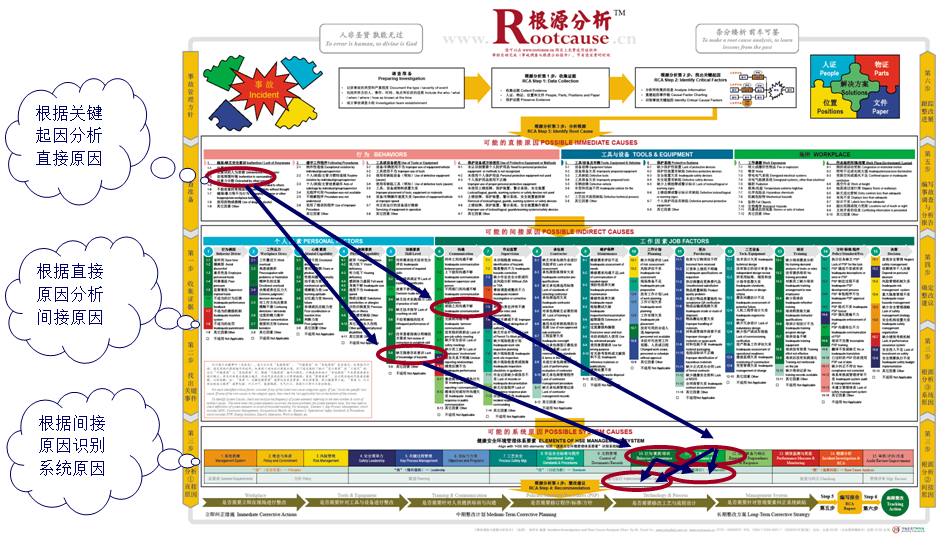 五、事故处理流程
第七步：起草调查结论和提出整改建议（Recommendation）
立即纠正措施
中期整改措施
长期预防措施
制定整改方案
每个事故应该至少有一个原因；
 对每个原因至少制定一个整改行动措施；
 清楚的传达整改方案或行动措施。
五、事故处理流程
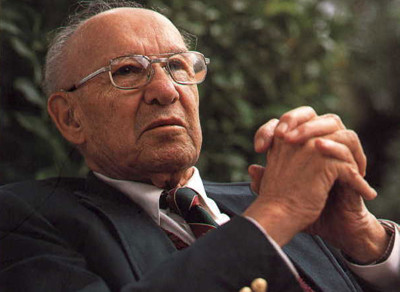 Smarter原则
Specific  具体的
 Measurable  可以量测
 Accountable  责任明确
 Reasonable  合理的
 Timely  及时的
 Effective  有效的
 Reviewed  再评估
五、事故处理流程
控制措施防护层次
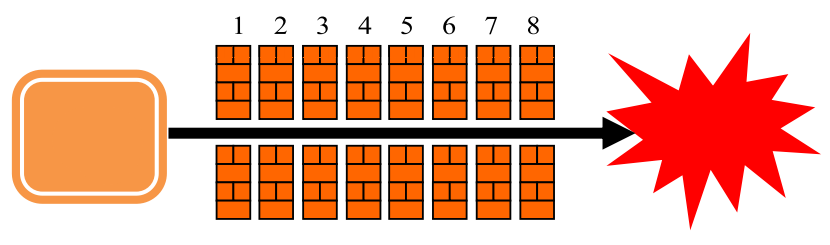 事故
危险源
Step 01    消除：消除工作中的危险源
Step 02    替代：用其它低危险源的材料、设备等替代高危险源的材料、设备
Step 03    削减：削减作业活动量和活动范围，减少员工在风险下的暴露时间
Step 04    隔离：用距离/屏障/护栏防止员工接触危险源
Step 05    程序：用规定降低风险
Step 06    PPE ：个人防护装备
Step 07    警告：设置警告牌
Step 08    观察：行为安全观察与沟通
效果
五、事故处理流程
第八步：完成和提交事故调查报告（Report）
事故登记表：如医疗记录，事故记录；
 事故报告表：描述事实、原因和整改措施；
 事故调查报告：书面的全面事故调查报告。
五、事故处理流程
事故调查与根源分析报告
至少包含下列信息：
摘要（对于重大事故，应该有调调查结果的摘要说明）（可选）；
调查小组成员组成如姓名、单位、职务；
事故描述：简要说明事故的背景和事故调查的目的；
分析方法：说明事故调查过程中使用的方法和技术（针对特殊类事故，应有相关分析方法的说明）（可选）；
时间事件链：事故中所发生的时间事件及状态列表，可能包括事件和状态分析图；
证据和关键起因的分析过程：事故原因分析过程说明和分析结果；
事故直接原因、间接原因、系统原因的说明；
提出整改建议；
结论。
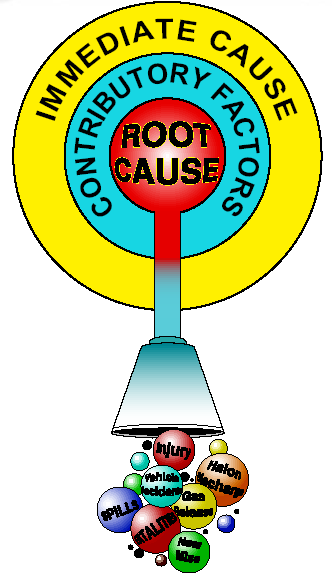 五、事故处理流程
审批与发布
团队评审
报管理层
批准
正式发布
分享、沟通与学习
完成和提交事故调查报告流程
五、事故处理流程
第九步：跟踪整改进度（Corrective Action）
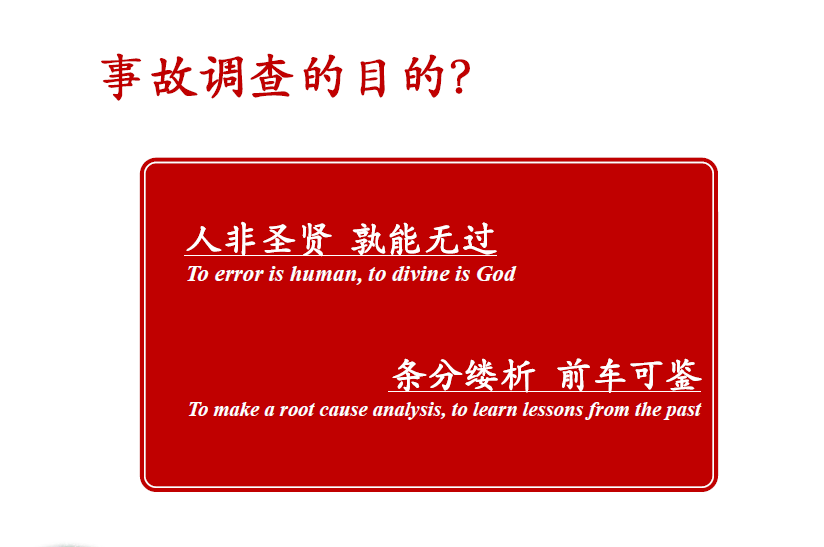 “四不放过”原则？？
“3E”原则？？
五、事故处理流程
落实
责任
员工
参与
系统改进
系统
评估
危害
识别
可能包括：
安全应包括在公司的发展规划中
回顾安全政策，明确责任和义务
改进培训计划，包括可以使用检查清单
建议采购等公司政策应包括安全考虑和费用
领导
承诺
教育
培训
事故
分析
让事故转化为HSE持续改善的契机
五、事故处理流程
行动跟进
定期检查整改行
动是否完成
确认整改措施确
实有效
确保整改措施正
在被使用
1
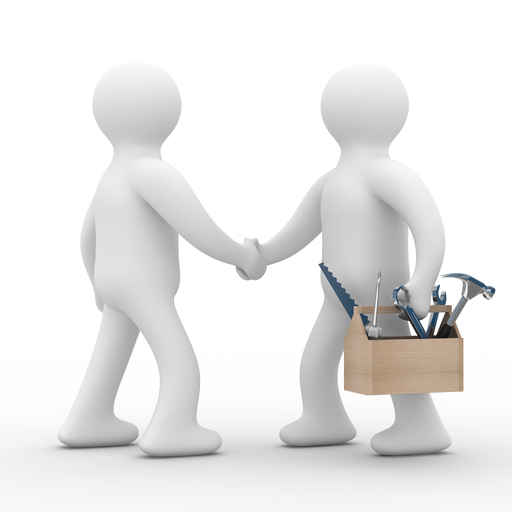 2
3
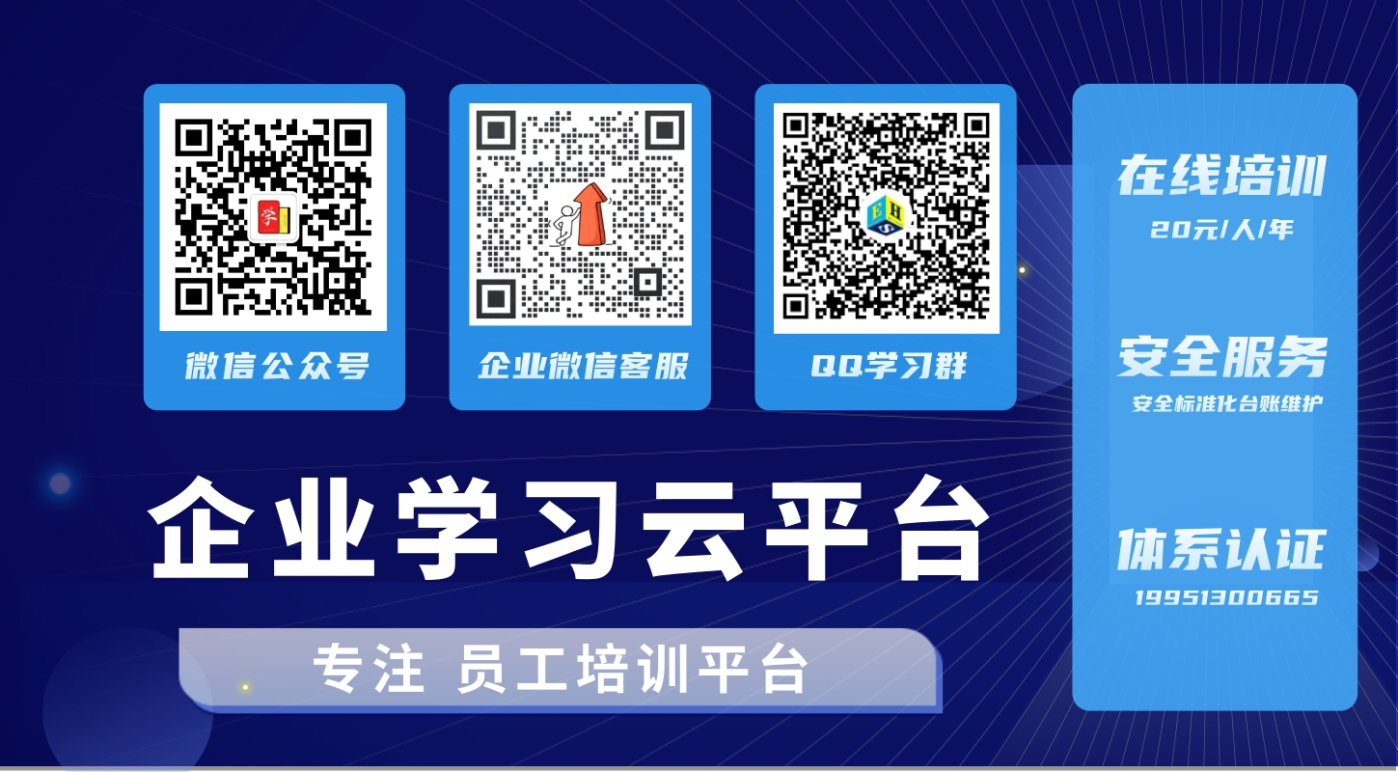 五、事故处理流程
纽约帝国大厦的故事
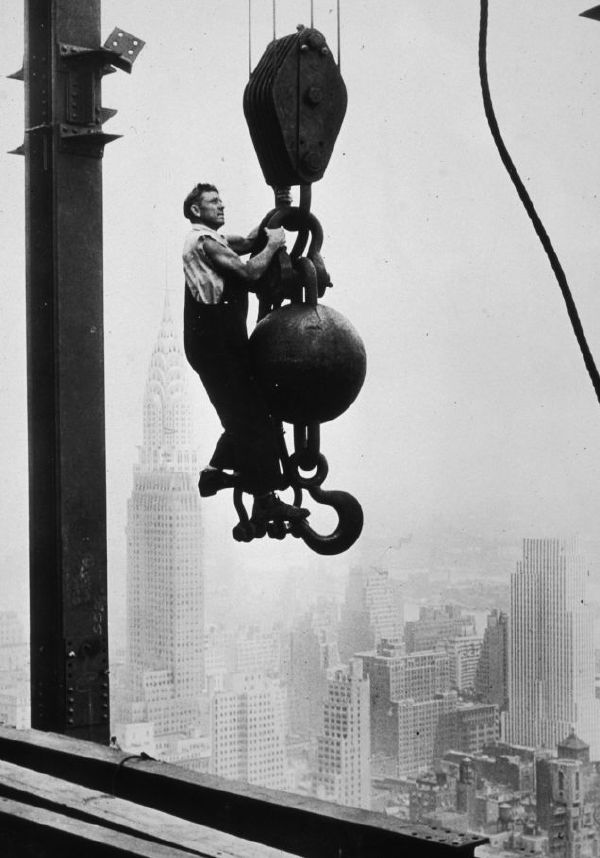 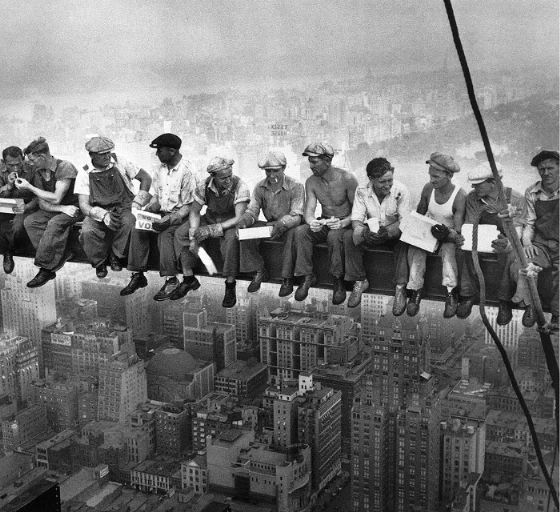